Studiedag: CLIL in de praktijk
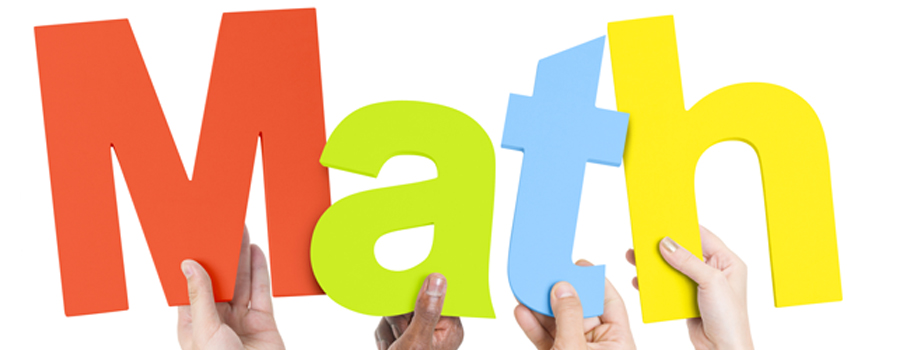 CLIL AAN de SHD
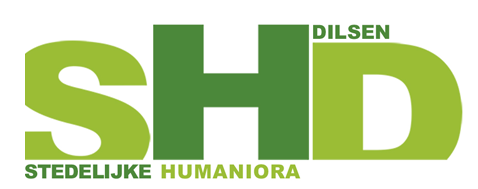 Hoe zien wij CLIL AAN de SHD?
CLIL > 

“je vak in Engels onderwijzen”.
“je cursus naar Engels vertalen”.

CLIL = 

het toepassen van actieve werkvormen om zowel 
het aanleren van de doeltaal (met extra focus op wiskundig vakjargon) 
als het opnemen van de leerstof te stimuleren/te prikkelen.
Wiskunde in de 2de graad:
3de middelbaar:
Classroom English
Real numbers
The Pythagorean theorem
Trigonometry in a right-angled triangle
Statistics
4de middelbaar:
Trigonometry and the unit circle
Parent functions
Combinatorial problems and calculating probabilities
Statistics
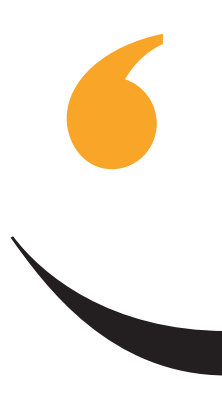 CLIL AAN ‘t saam
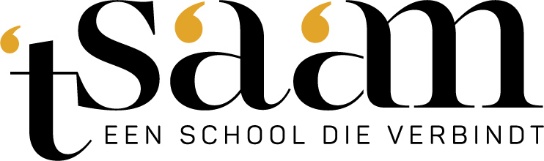 Hoe zien wij CLIL AAN ‘t SAAM?
CLIL = 
Voorbereiden van de leerlingen op het hoger onderwijs binnen het domein ‘wiskunde-wetenschappen’.
Voordeel van CLIL: analytisch denken
Ondersteuning van nieuwe woordenschat
DOEL: taalvaardiger maken in het Engels
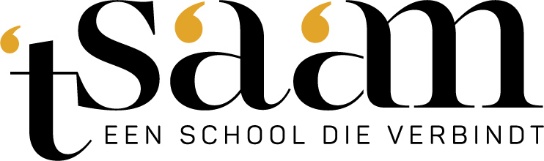 Wiskunde in de 2de graad:
3de middelbaar:
Alle hoofdstukken
Engelse woordenschat en grammatica typisch voor de wiskunde
4de middelbaar:
Alle hoofdstukken
Vanaf dit jaar: 
Co-teaching
Einde schooljaar: mondeling examen over “Parent functions”
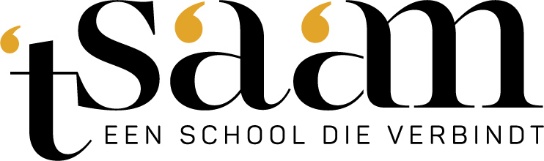 TAAL
TAALOEFENINGEN EN -SPELLETJES
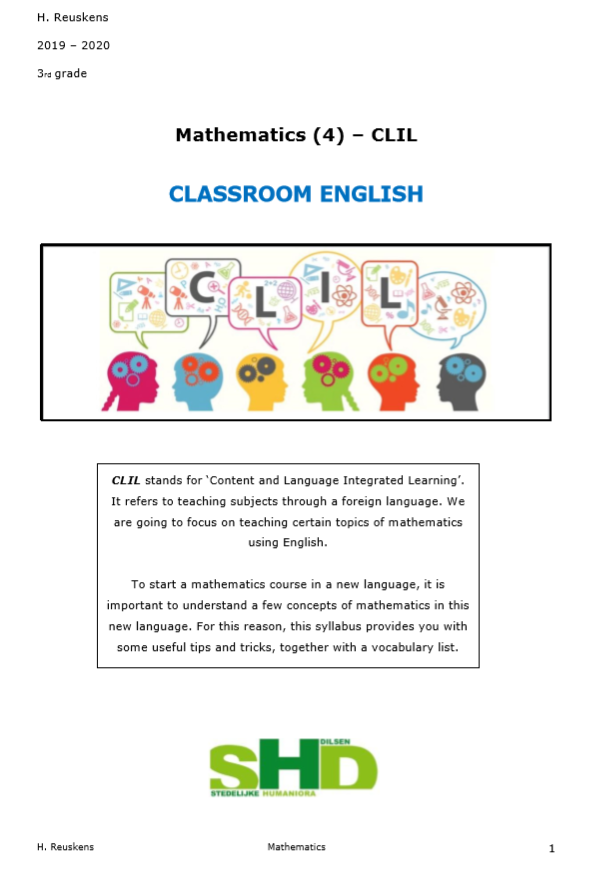 Classroom English
= start van het 3de jaar, eerste week schooljaar.
= cursus waarin gefocust wordt op de doeltaal:

Woordenlijsten.
Taaloefeningen.
Taalspelletjes.
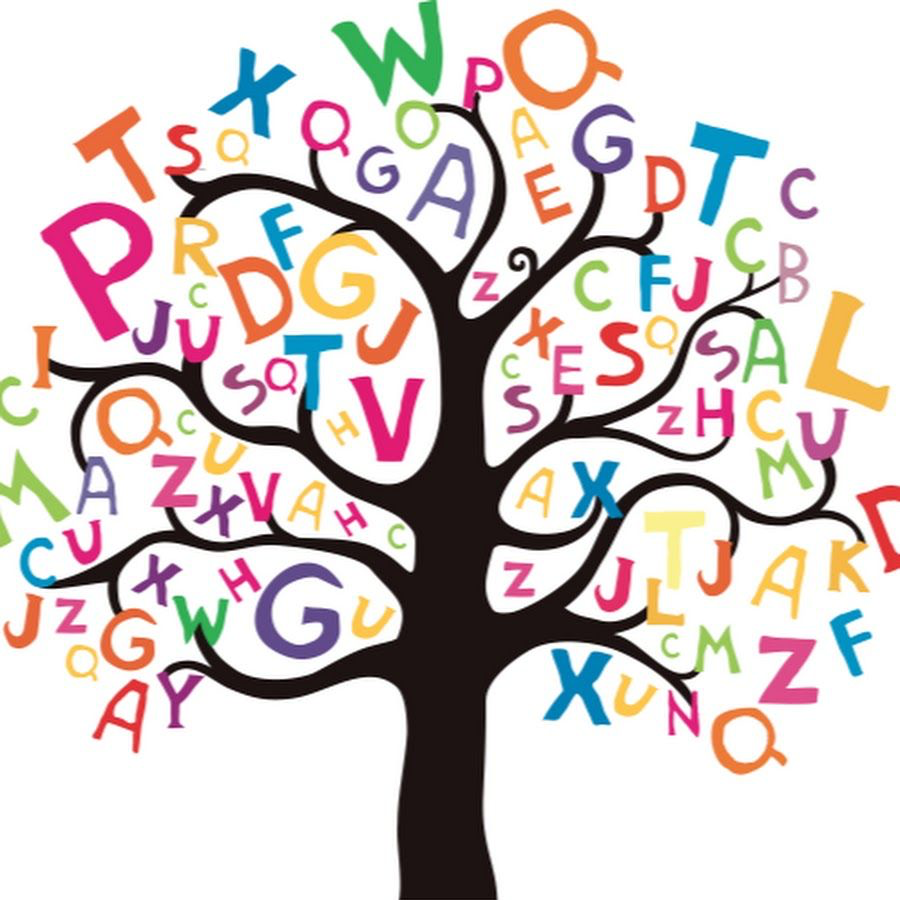 Classroom English
Woordenlijsten met:

Woordenschat die over het algemeen in een klaslokaal gebruikt wordt. 
Wiskundig vakjargon.
 Visueel ondersteund met prenten.
Classroom English
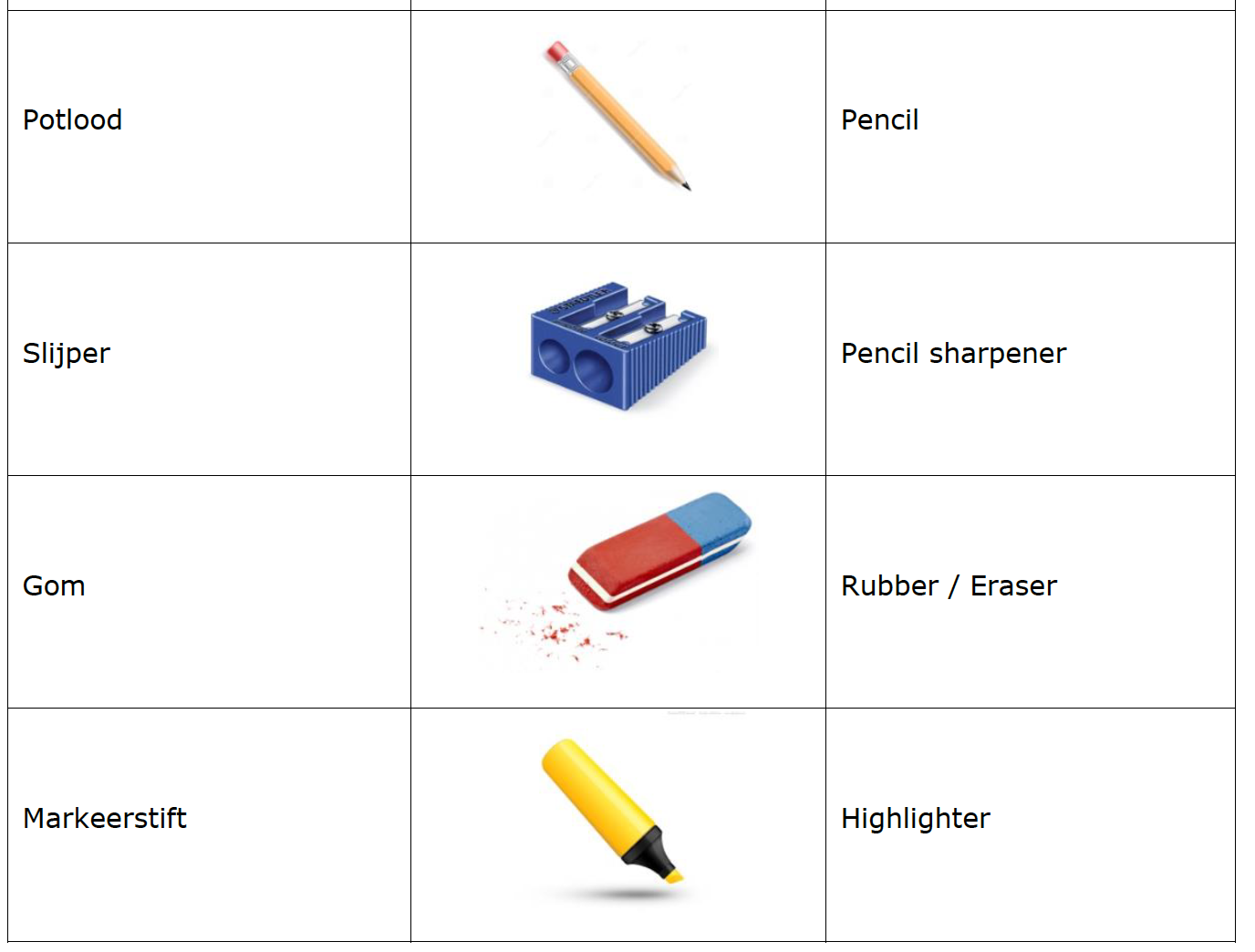 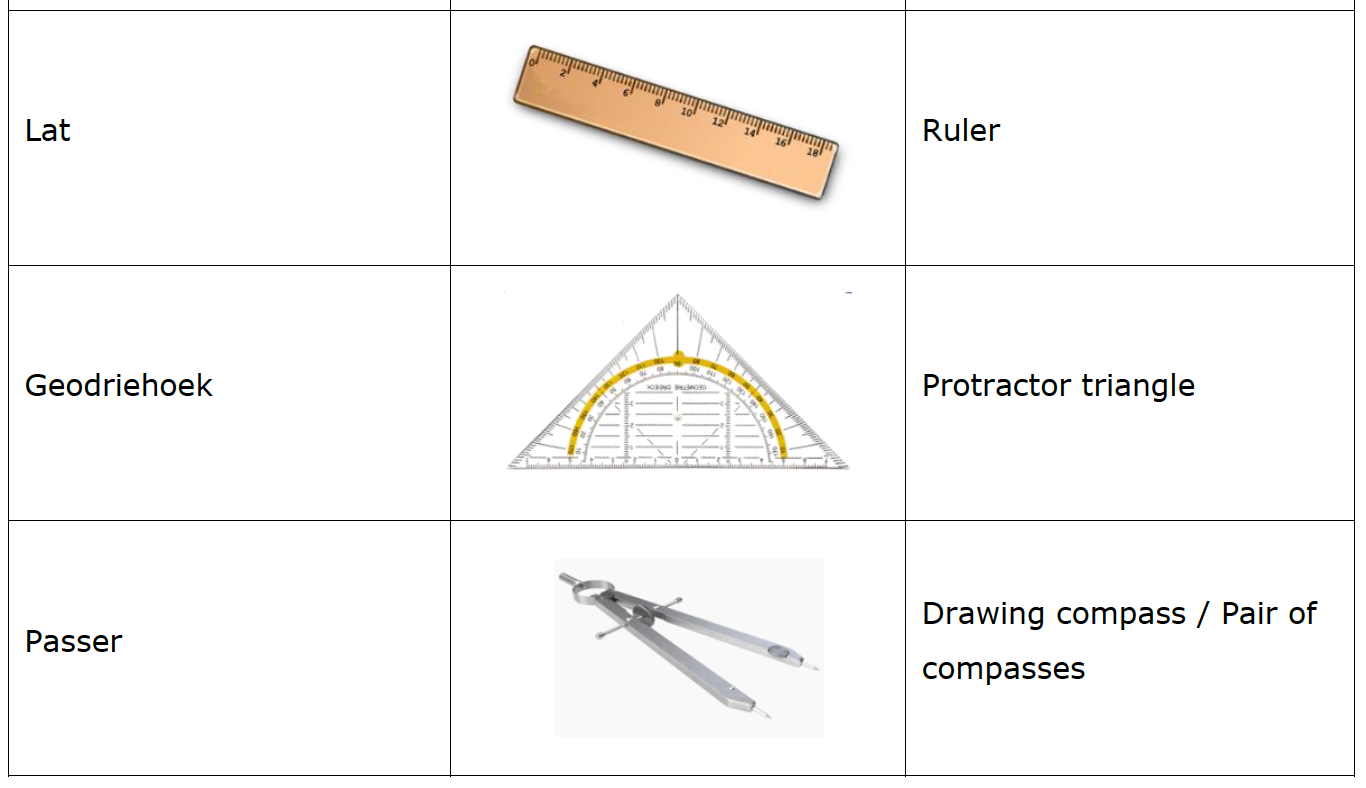 Classroom English
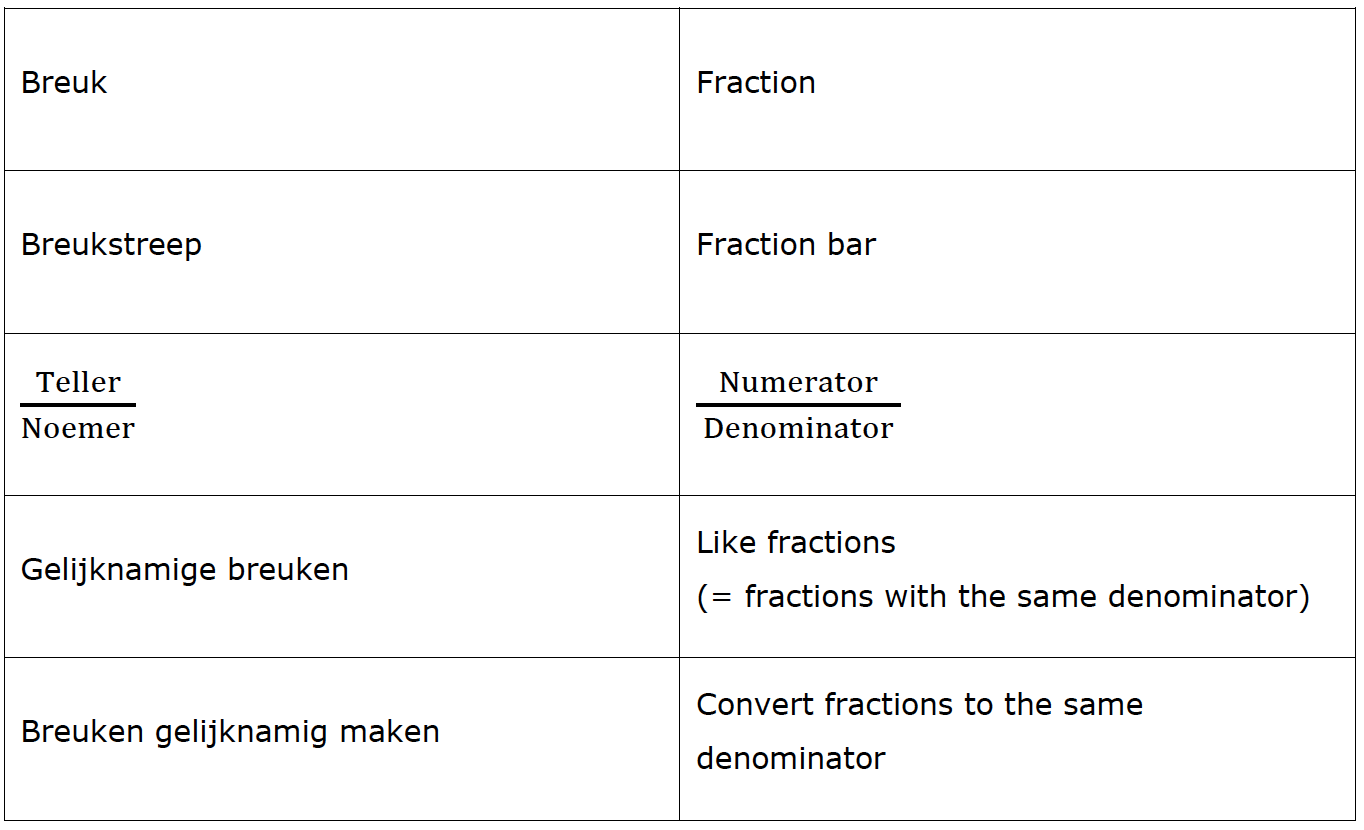 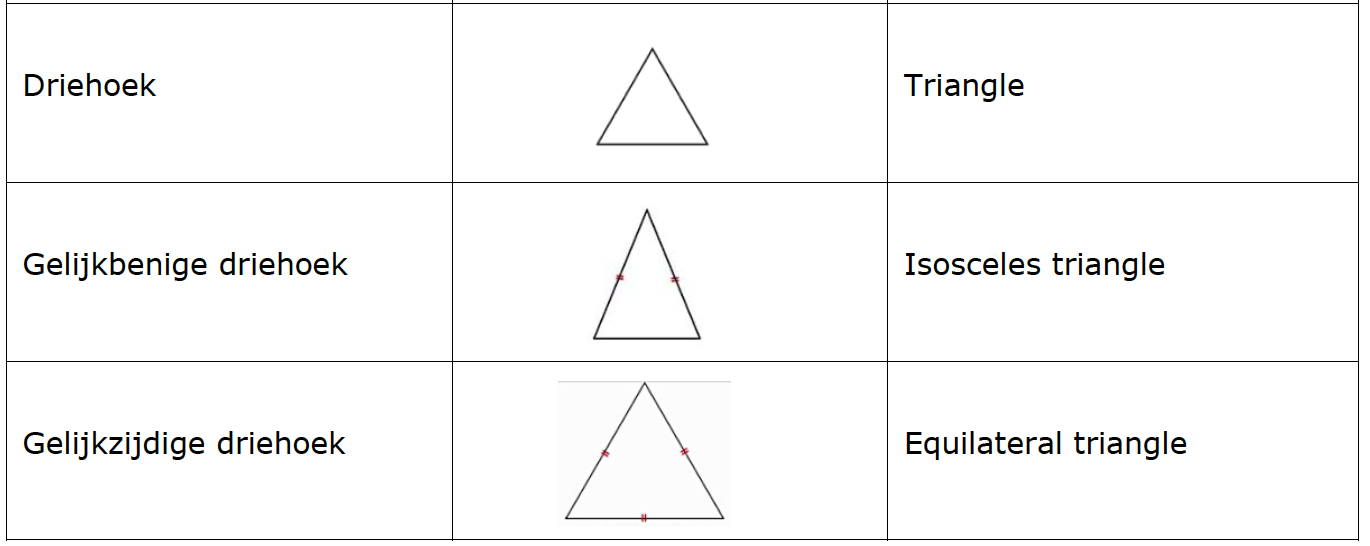 Classroom English
Taaloefeningen:

Het ontbrekend woord invullen.
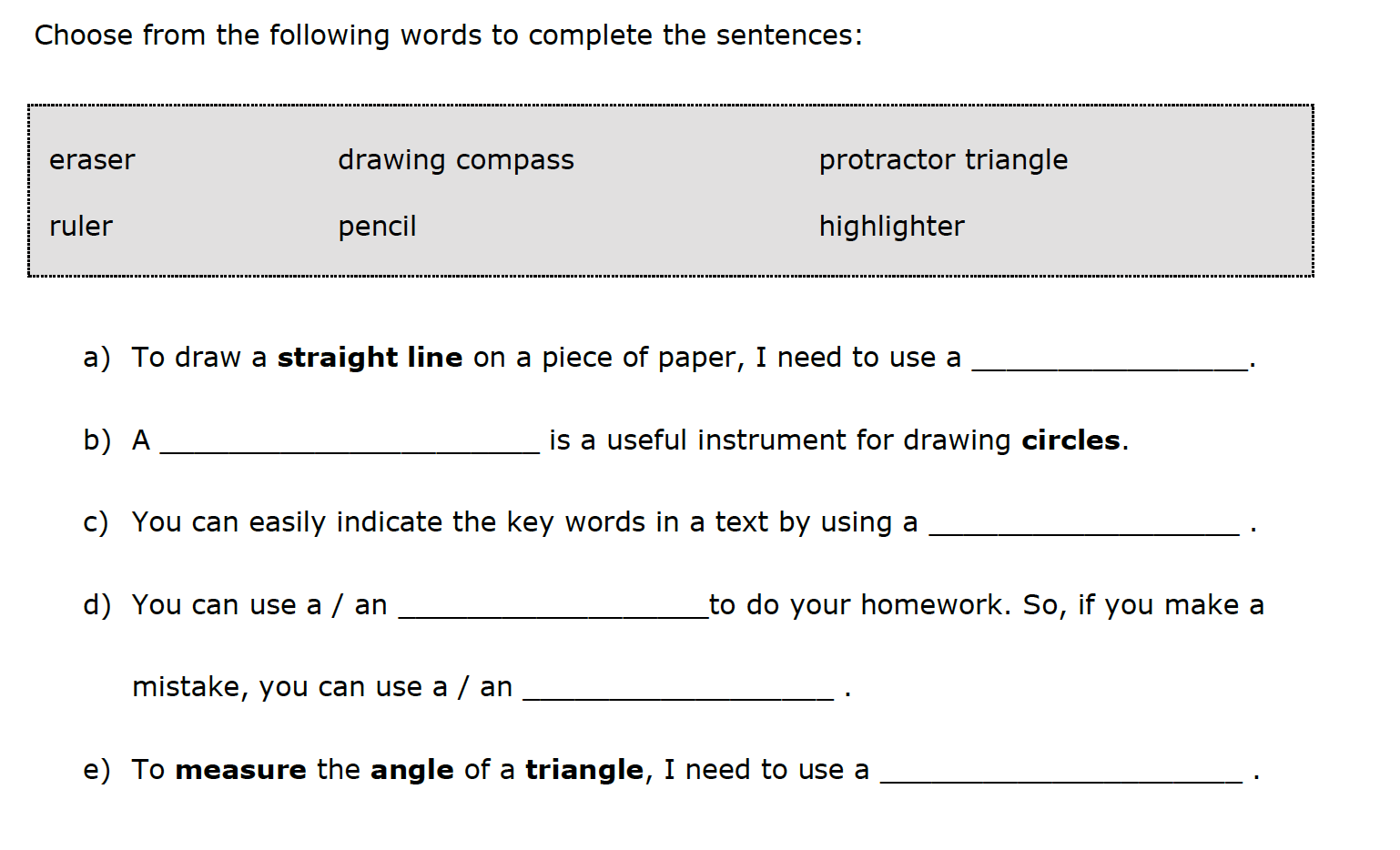 Classroom English
Taaloefeningen:

De juiste combinatie zoeken.
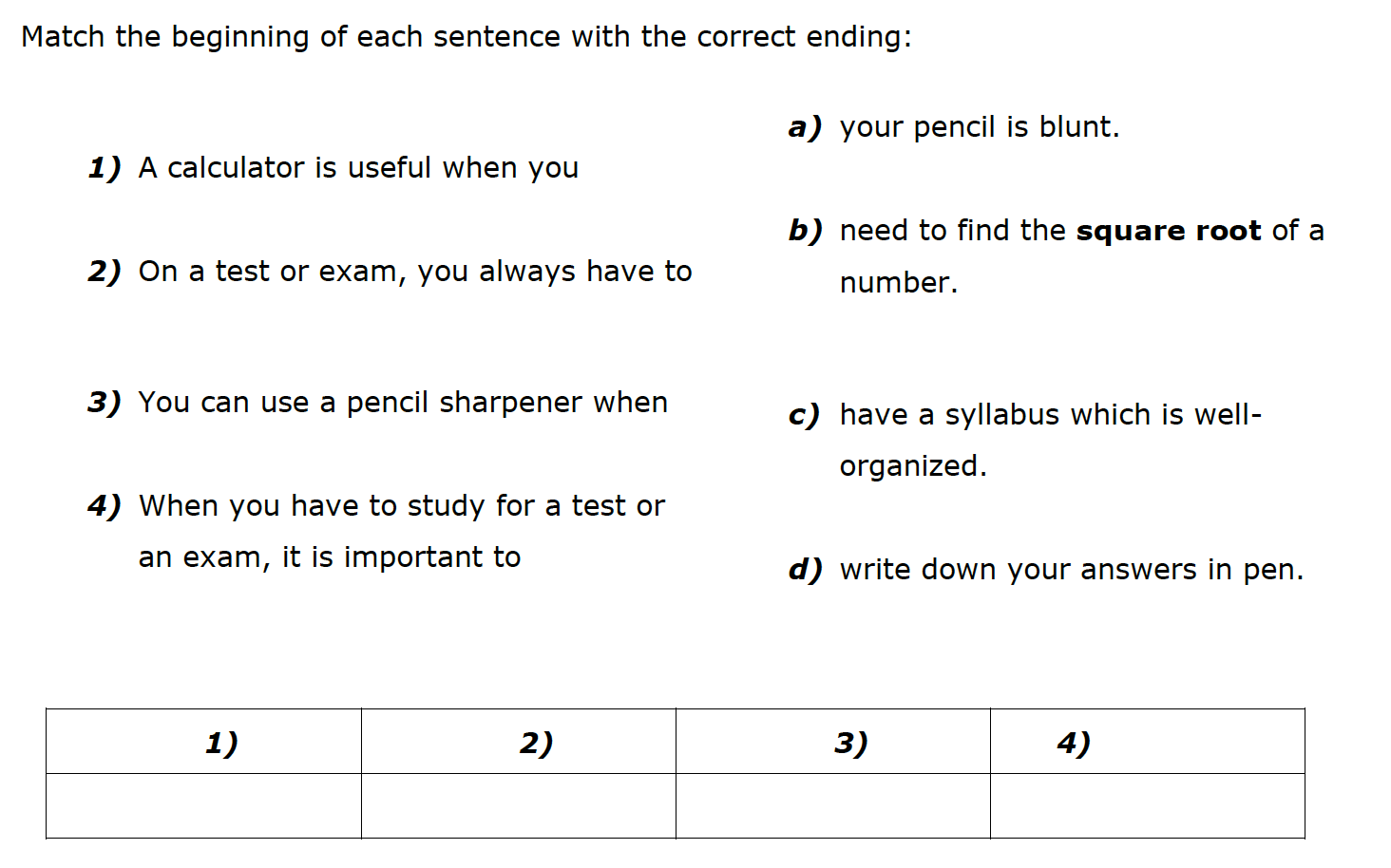 Classroom English
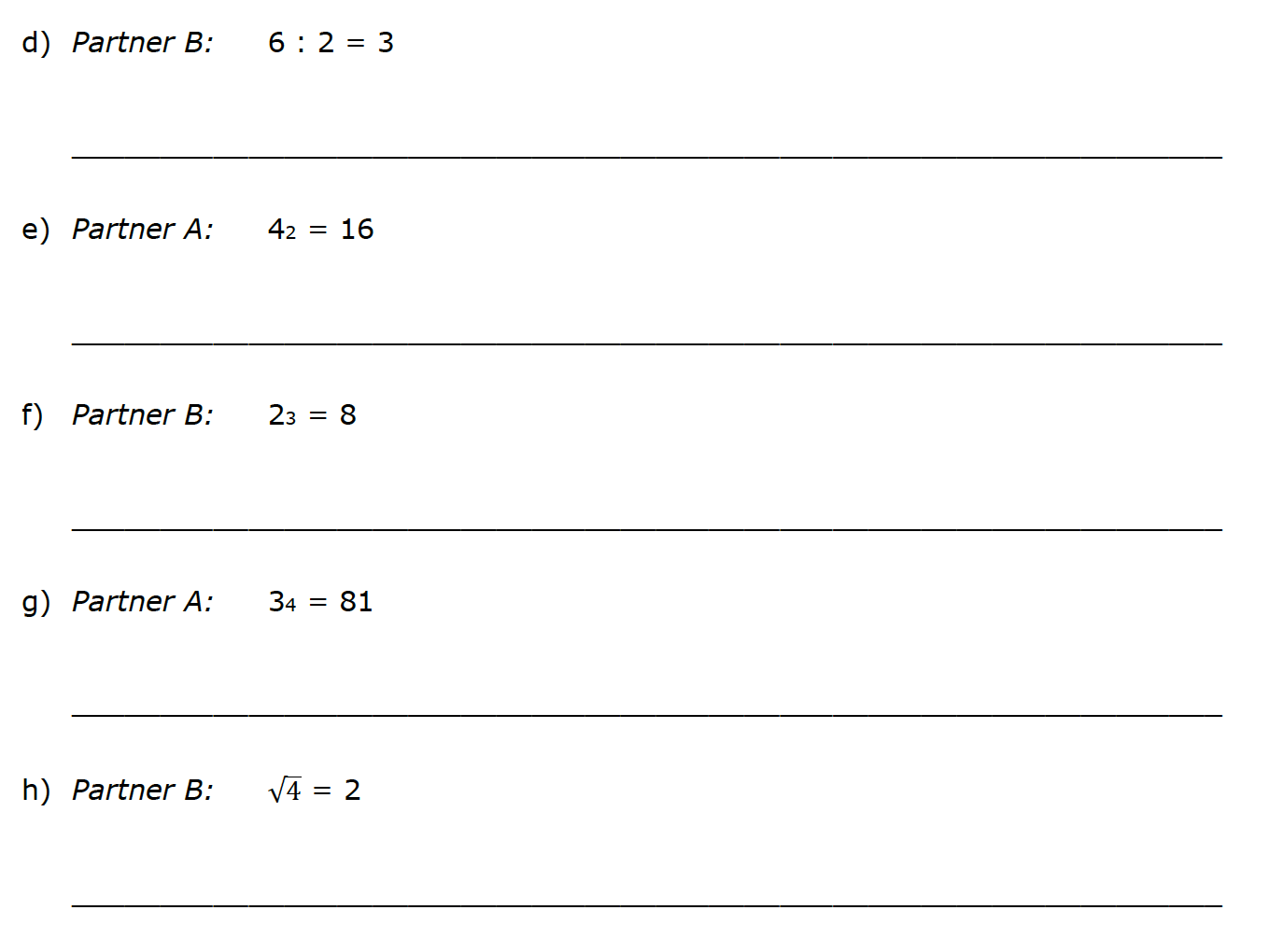 Taaloefeningen:

Wiskundige bewerkingen in woorden neerschrijven.
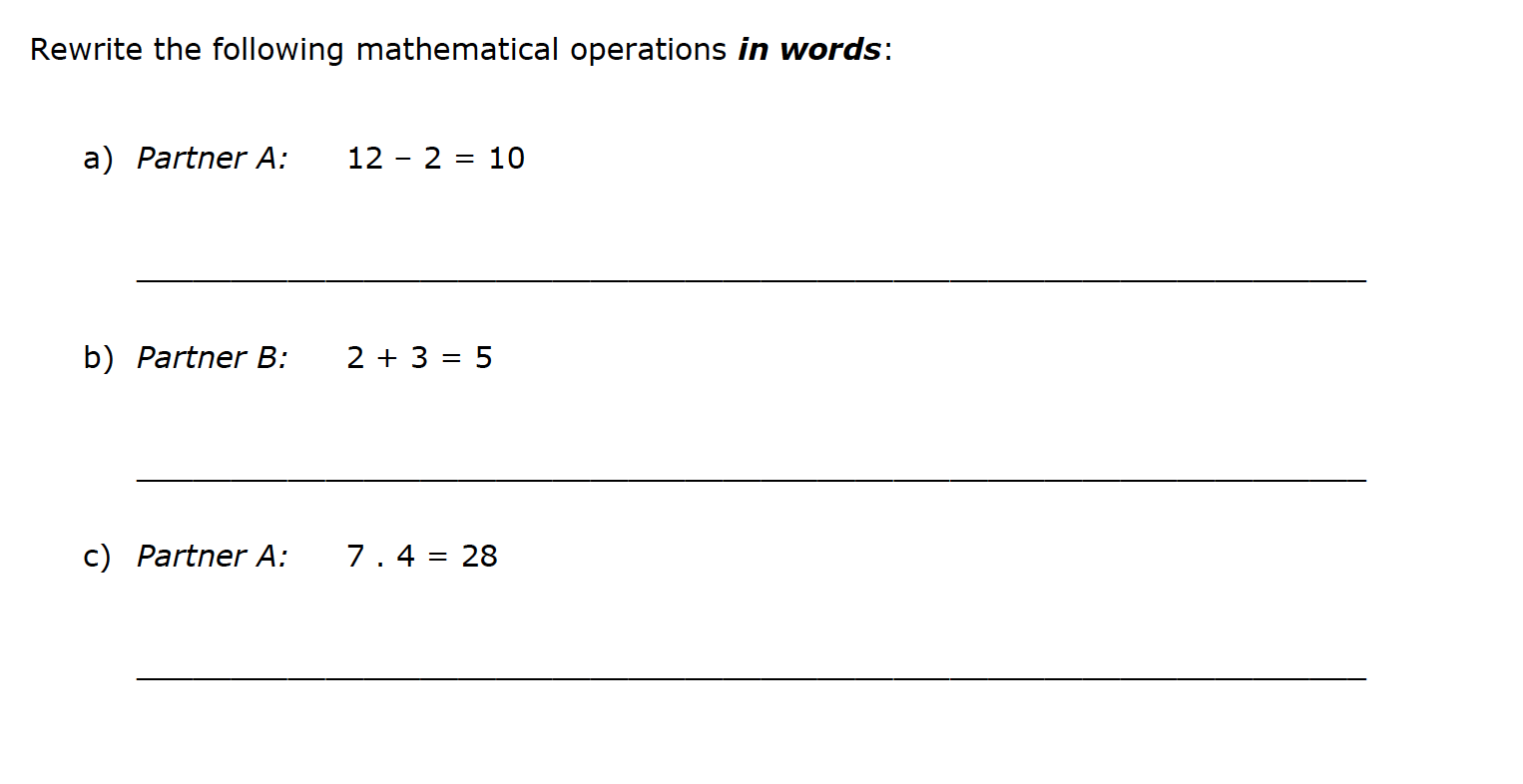 Classroom English
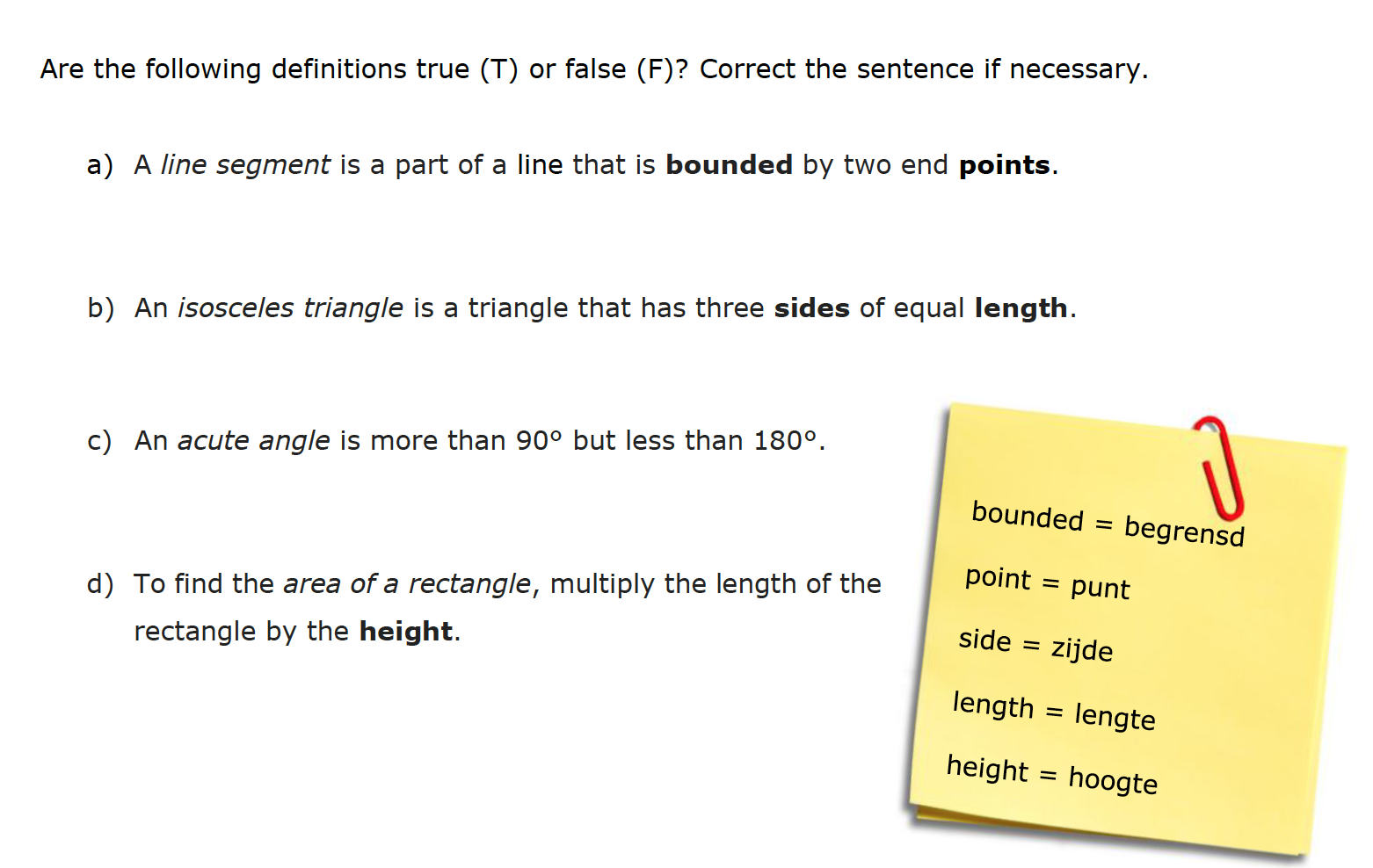 Taaloefeningen:

Zijn de volgende definities juist of fout?

Leuk: Leerlingen kunnen true/false stemmen via PollEv.com.
Classroom English
Taaloefeningen:

Zoek het vreemde woordje in de lijst.
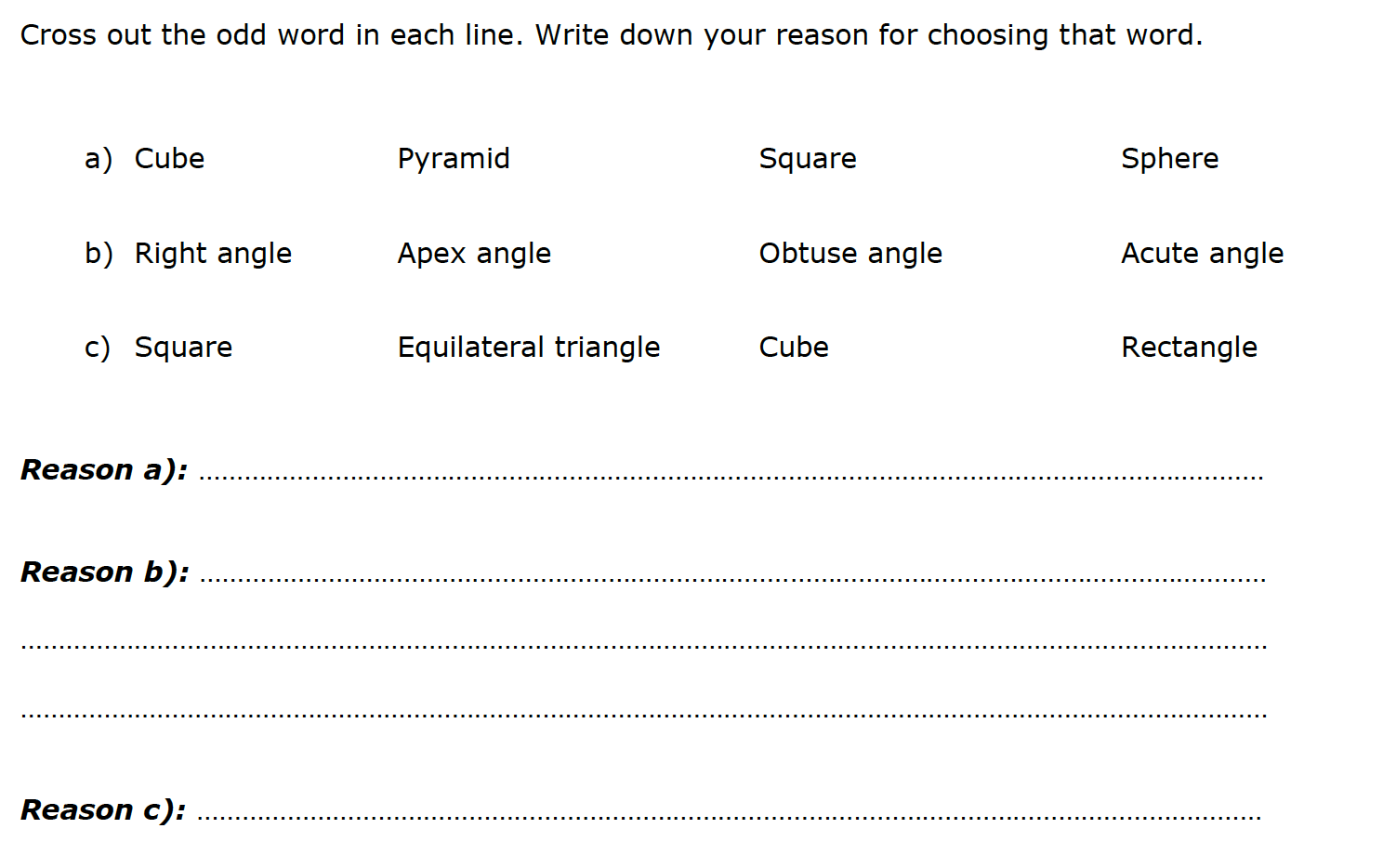 Classroom English
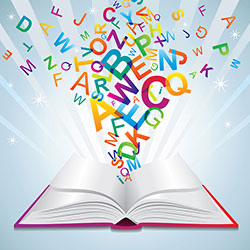 Taalspelletjes:

Crossword puzzle.
Connect fours.
Snake.
Maths loop.
Hot seat.
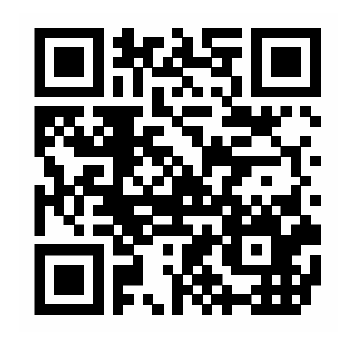 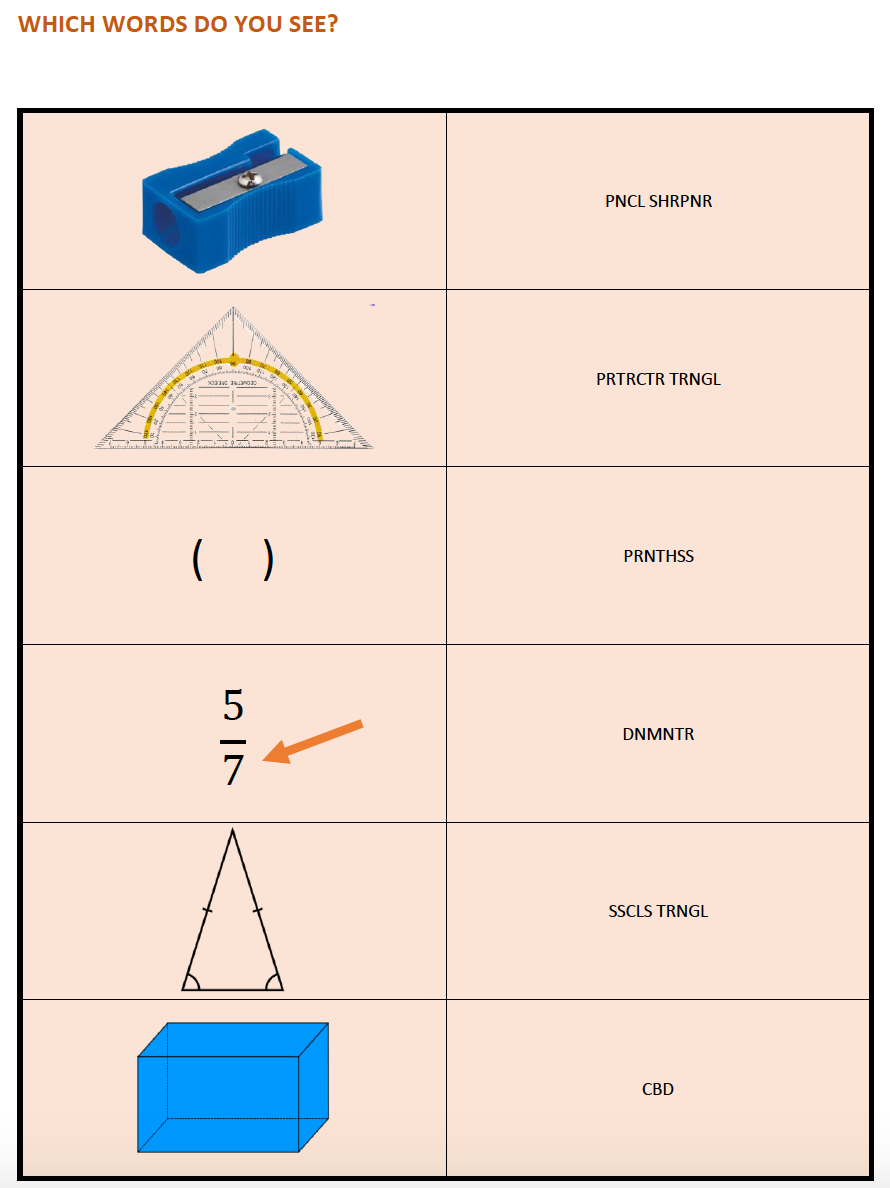 Ijsbreker
Take vowels out:
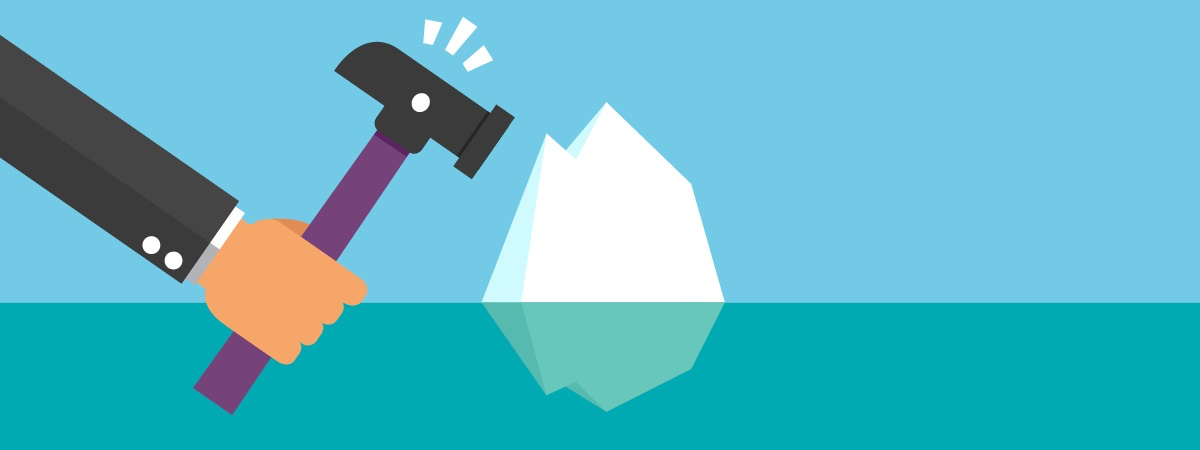 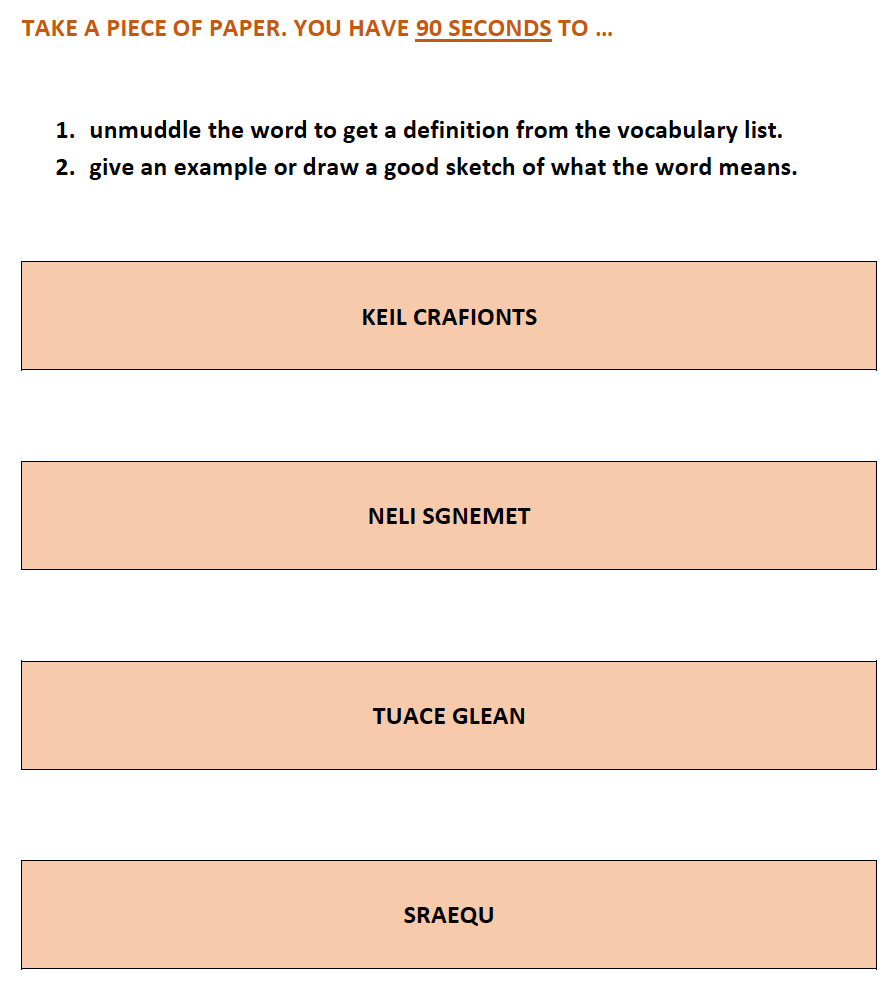 Ijsbreker
Word muddle:
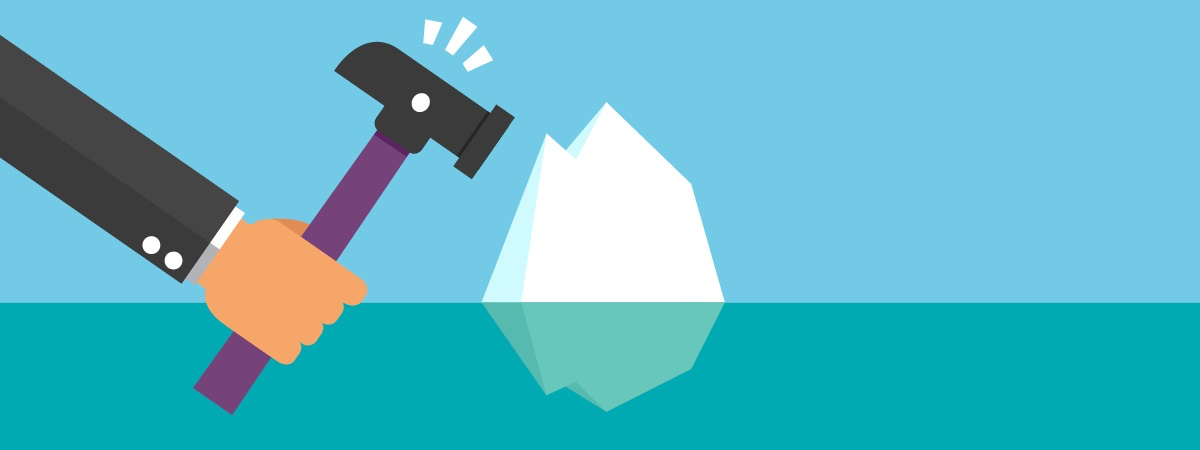 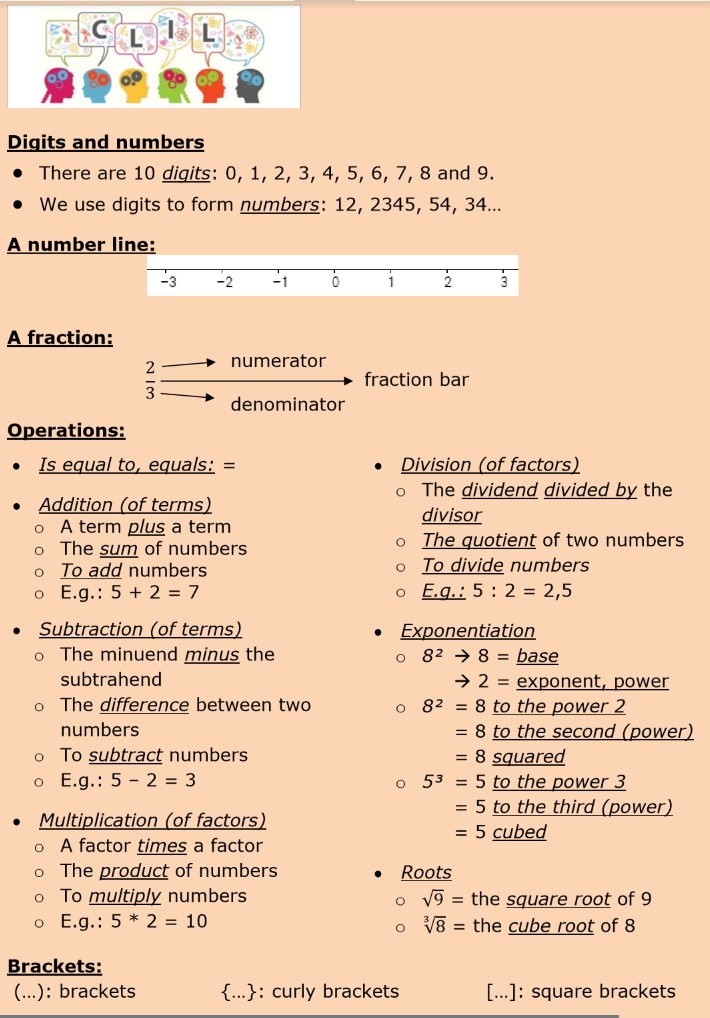 EnglishVocabulary
Eerste les:
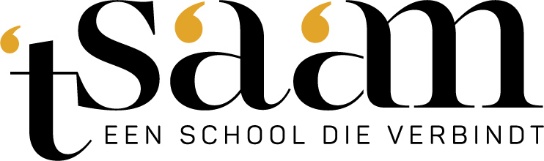 English vocabulary
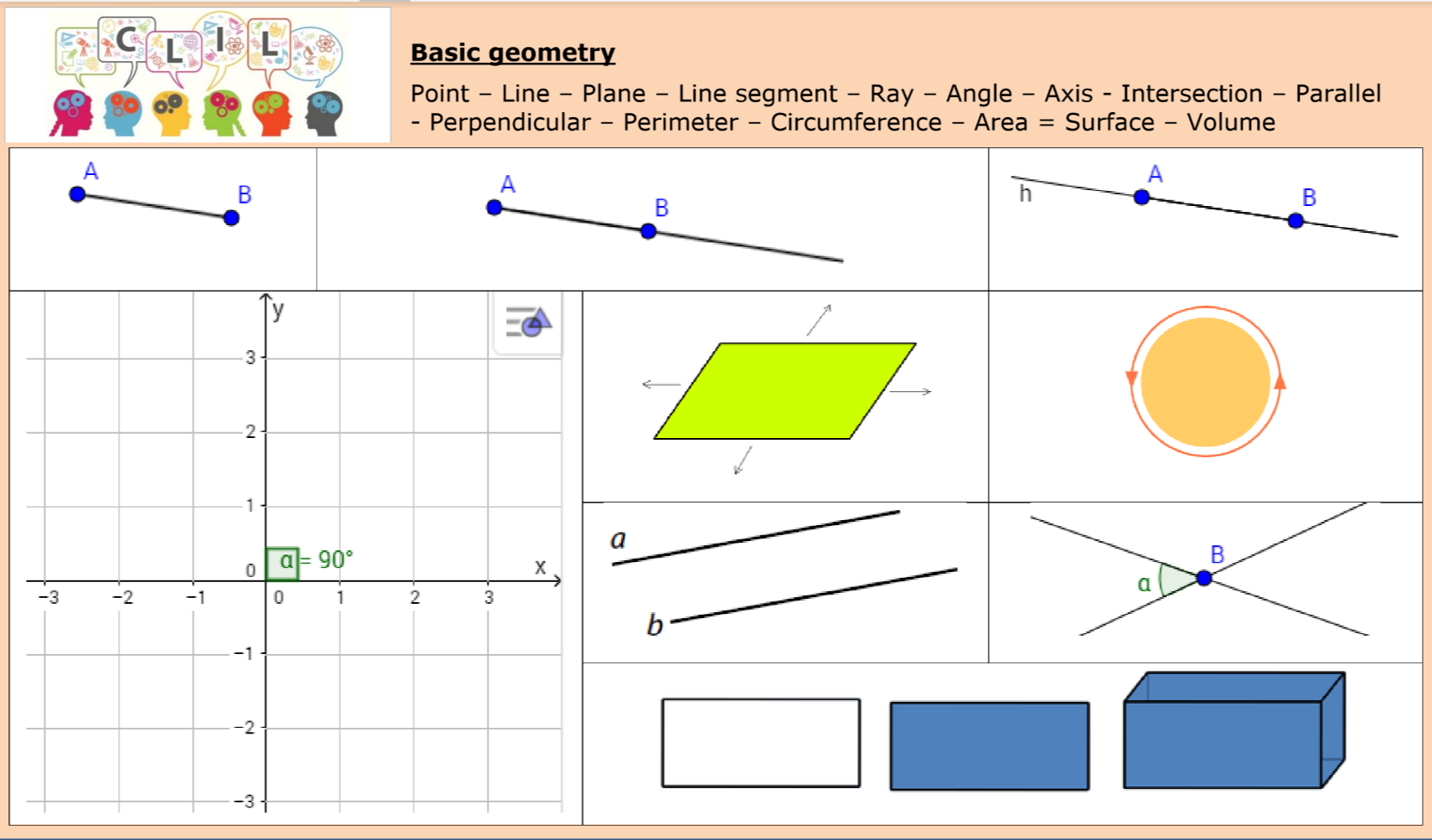 Eerste les:
Groepswerk “het juiste begrip op de tekening plaatsen”
English vocabulary
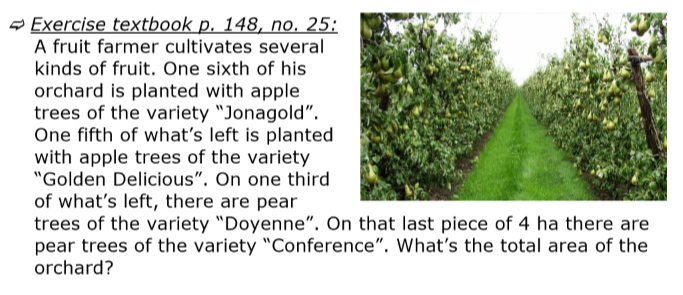 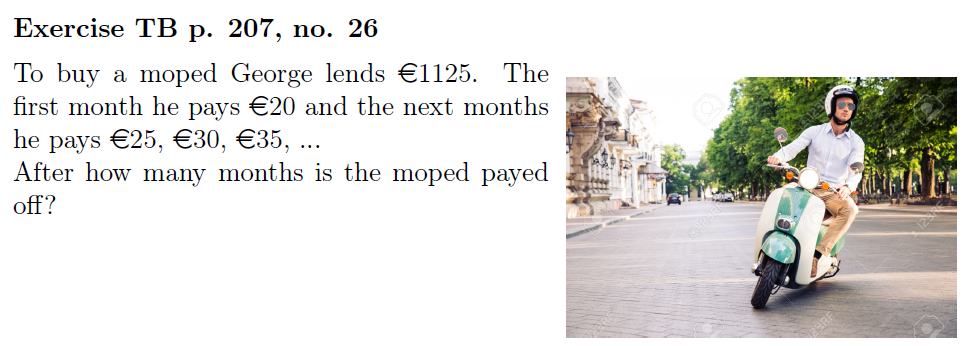 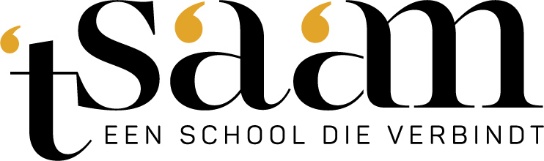 English vocabulary
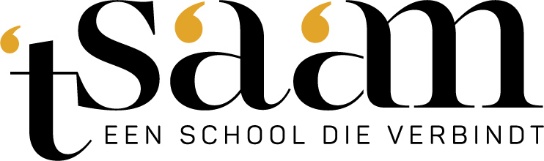 Anglo-saxon culture
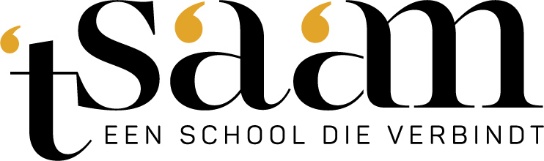 Anglo-saxon culture
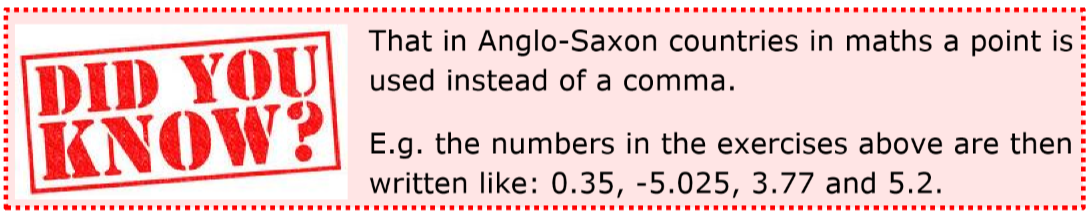 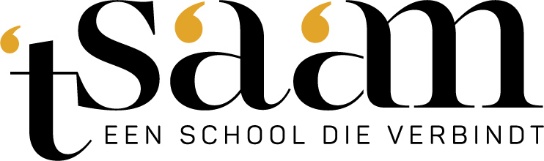 Useful English grammar
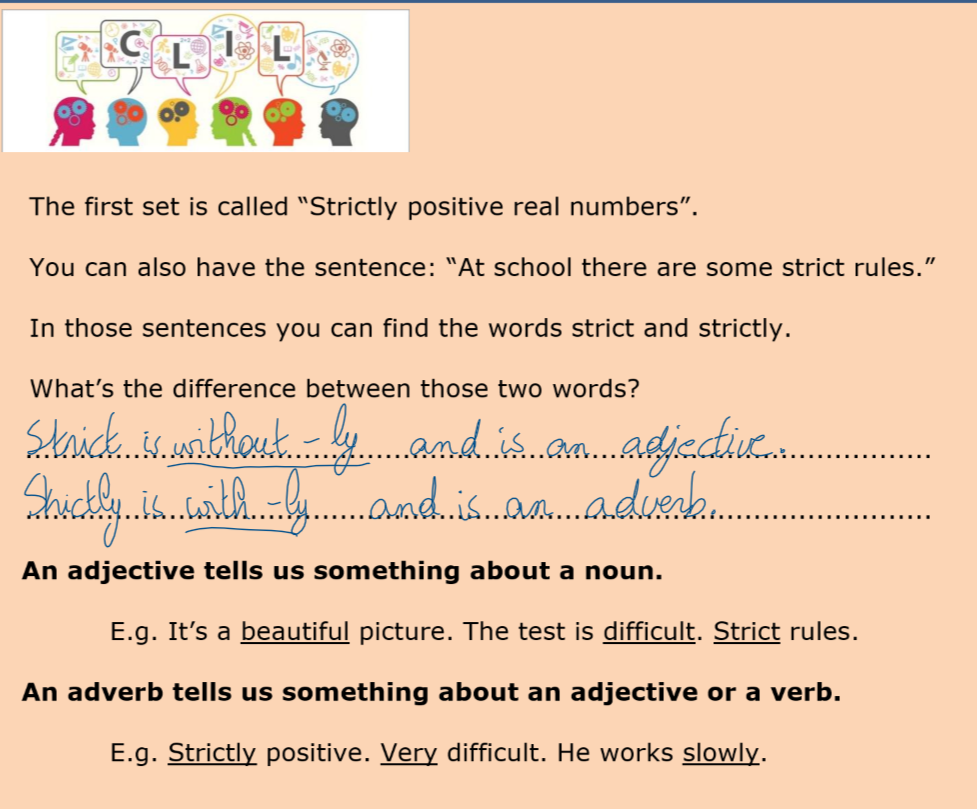 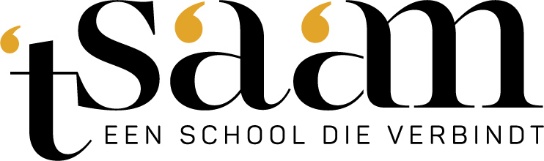 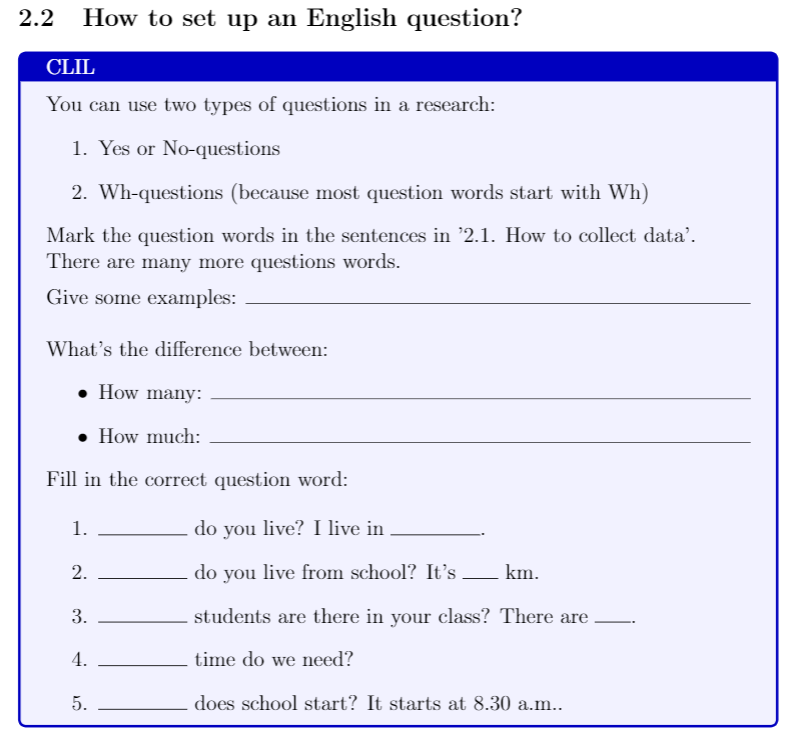 Useful english grammar
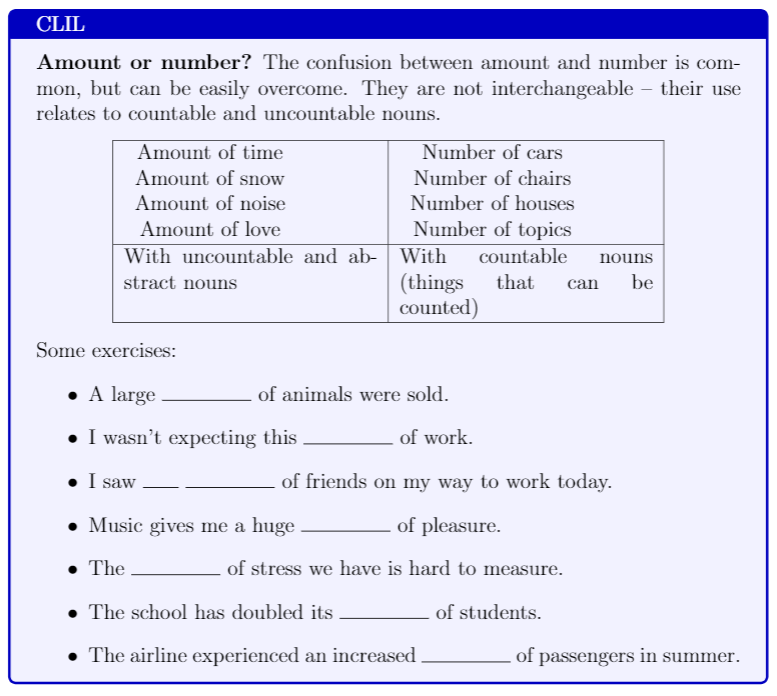 Usefulenglish grammar
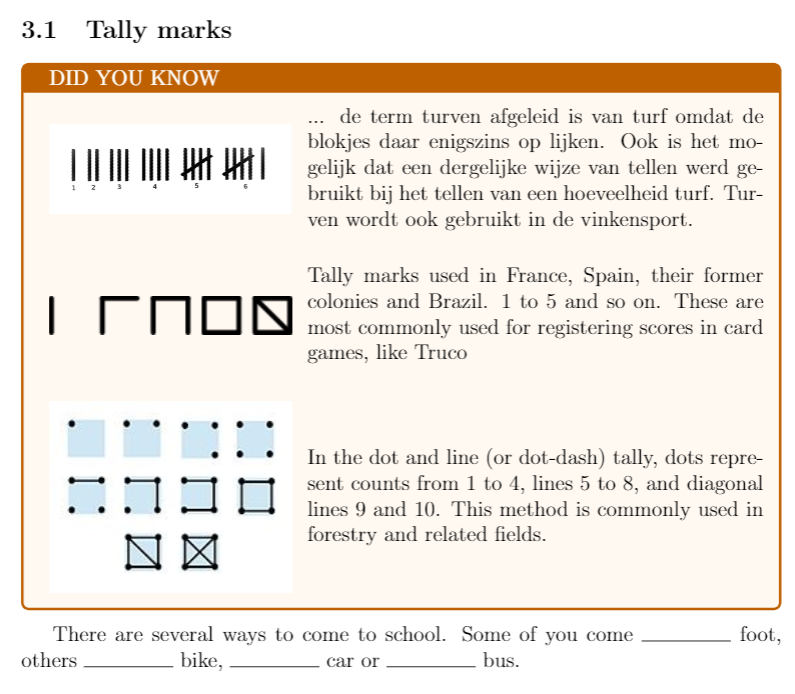 Culture& grammar
Nice vocabulary games
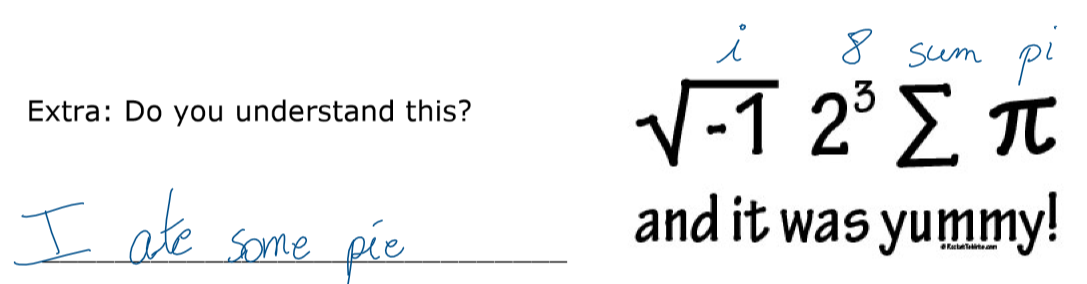 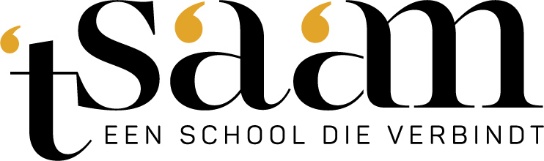 Maths vocabulary
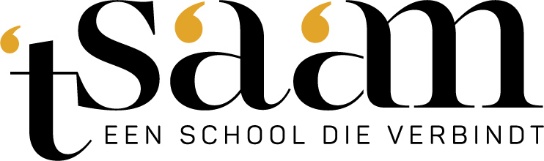 Maths vocabulary
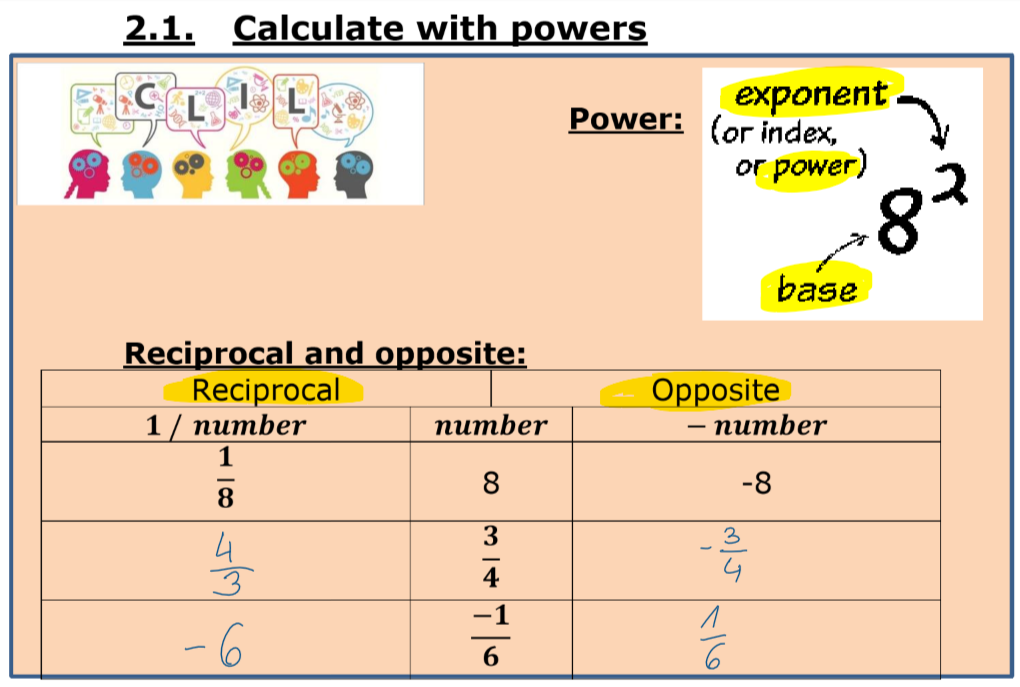 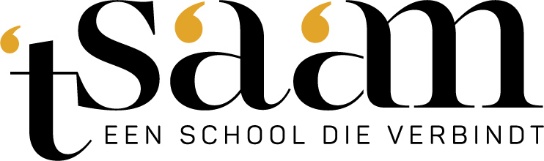 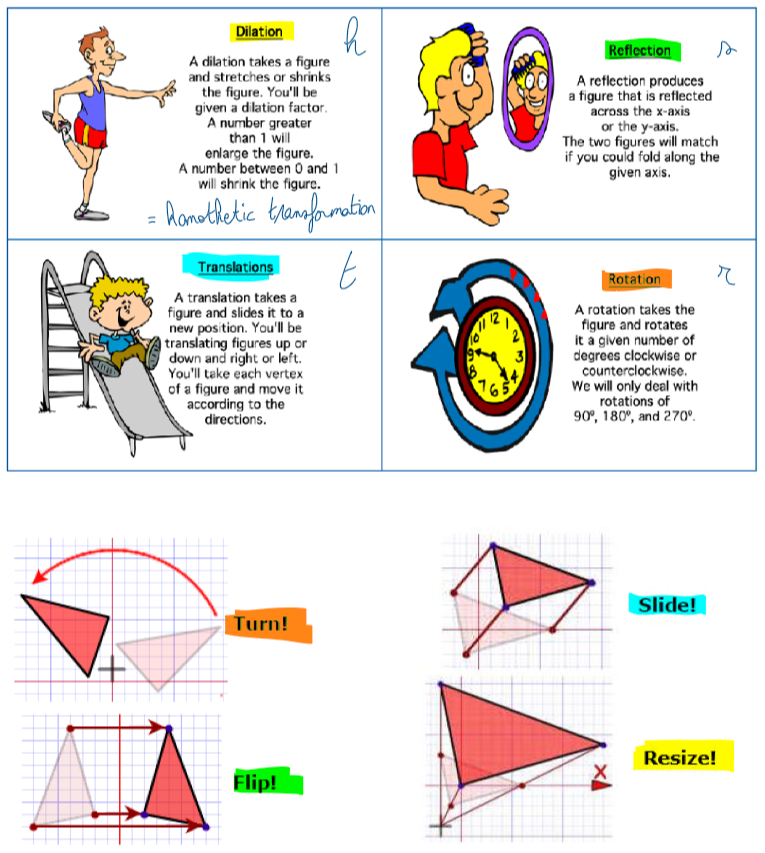 Maths vocabulary
Wiskunde
Actieve werkvormen
Coöperatieve werkvormen
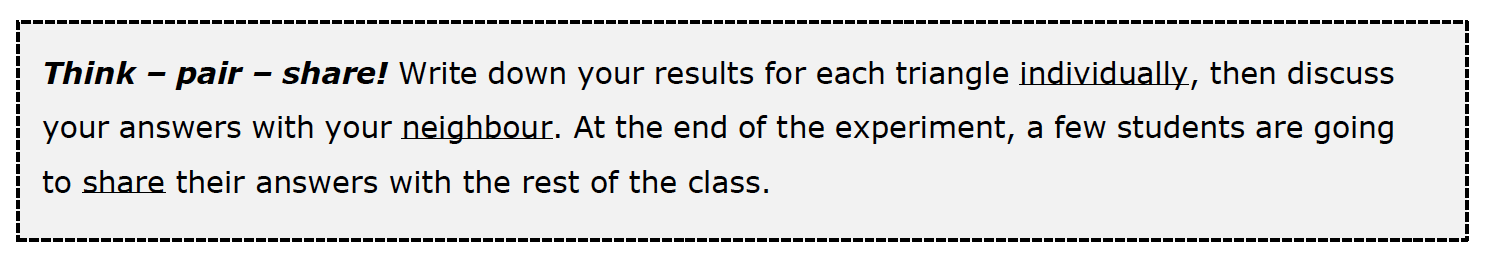 Think-pair-share:
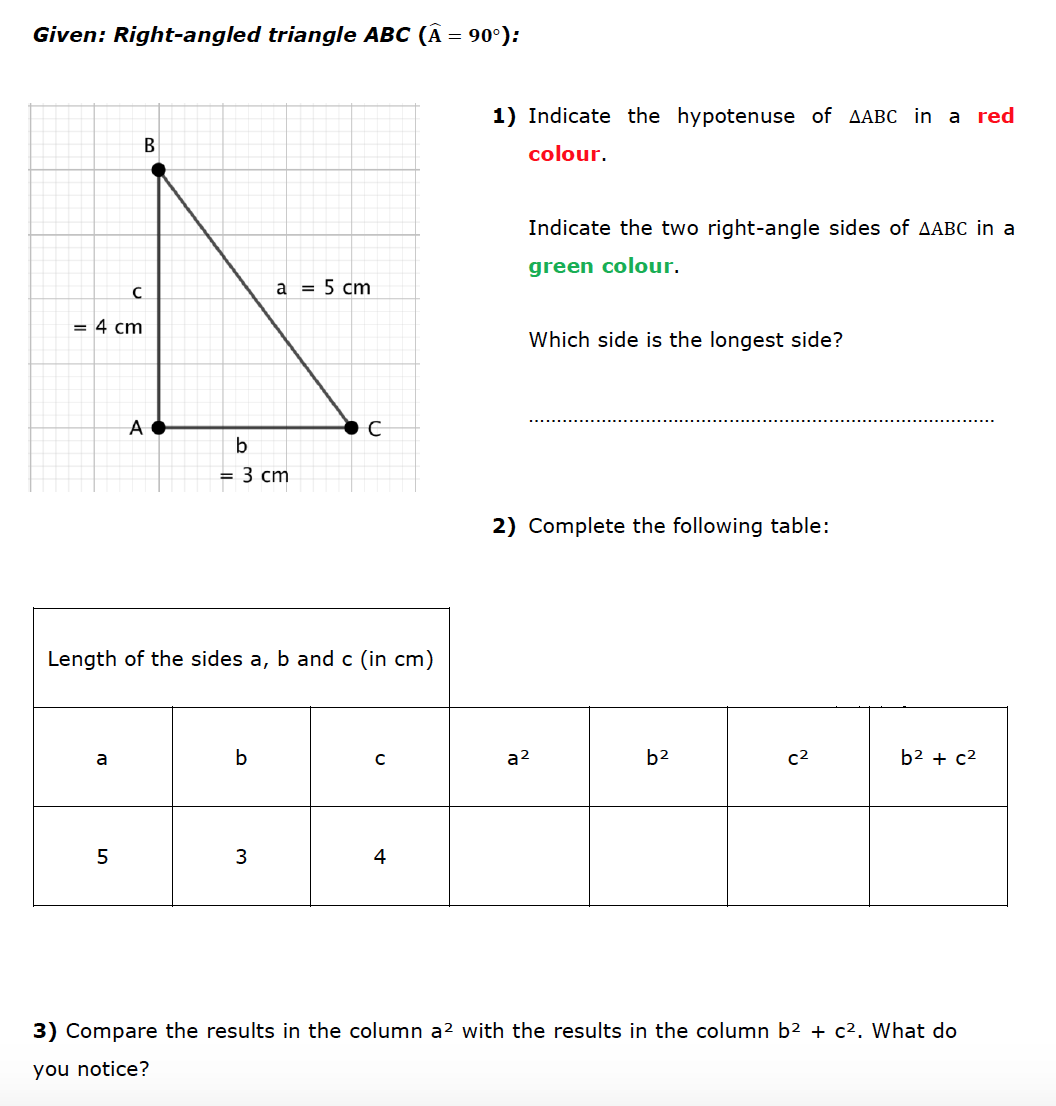 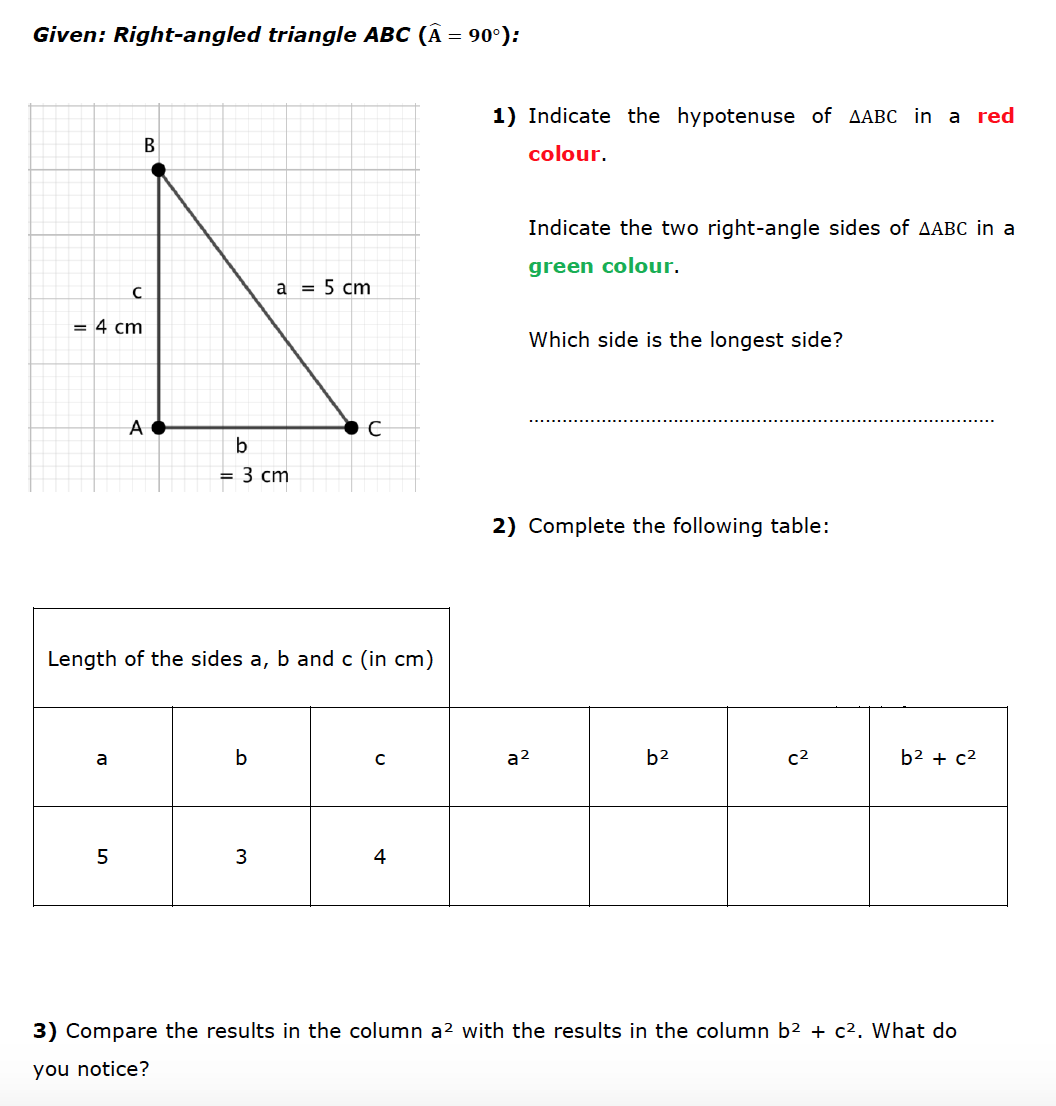 Coöperatieve werkvormen
Dual coaching  
+ stand up – hand up – pair up:
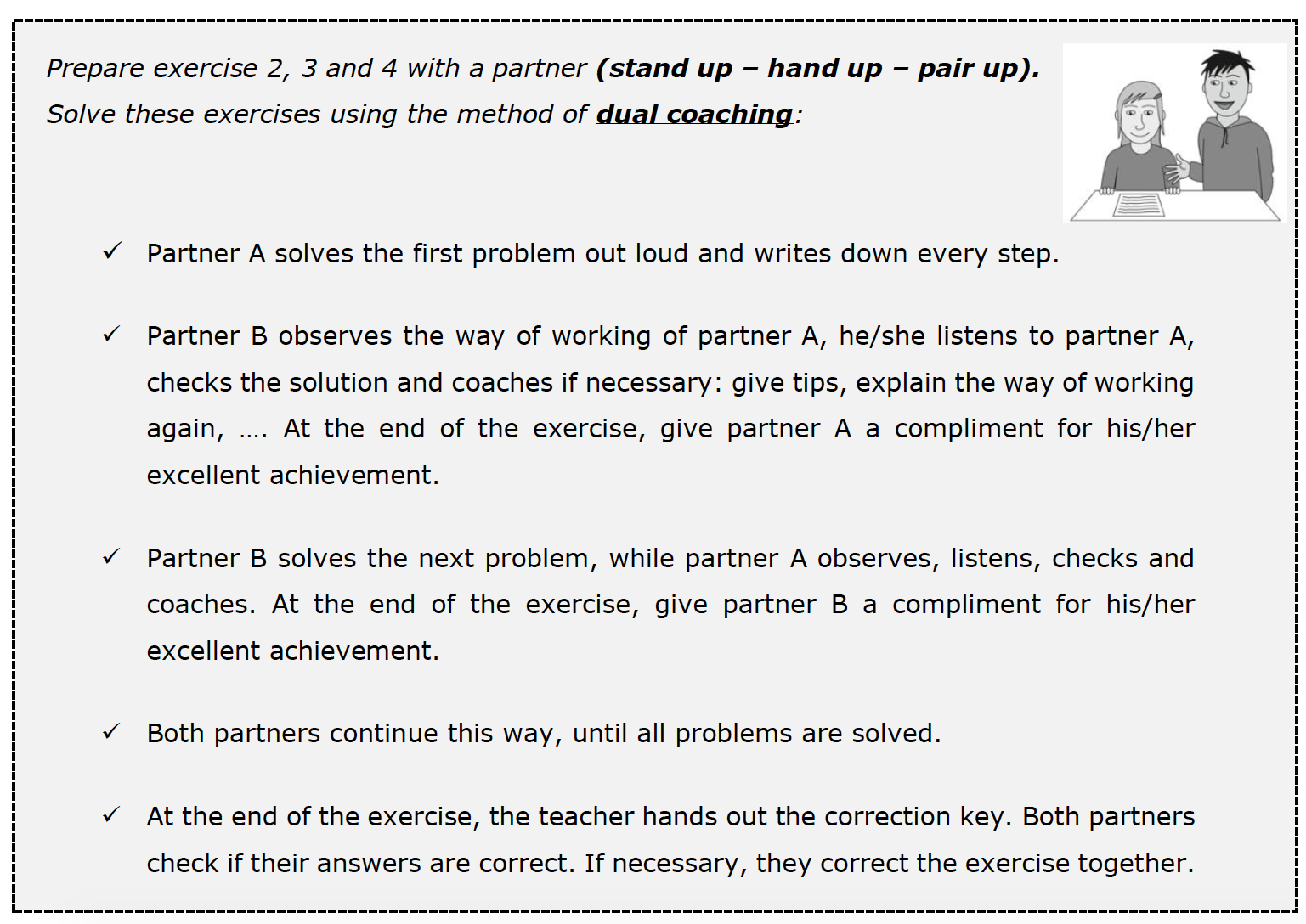 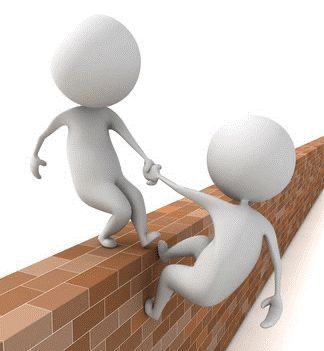 Coöperatieve werkvormen
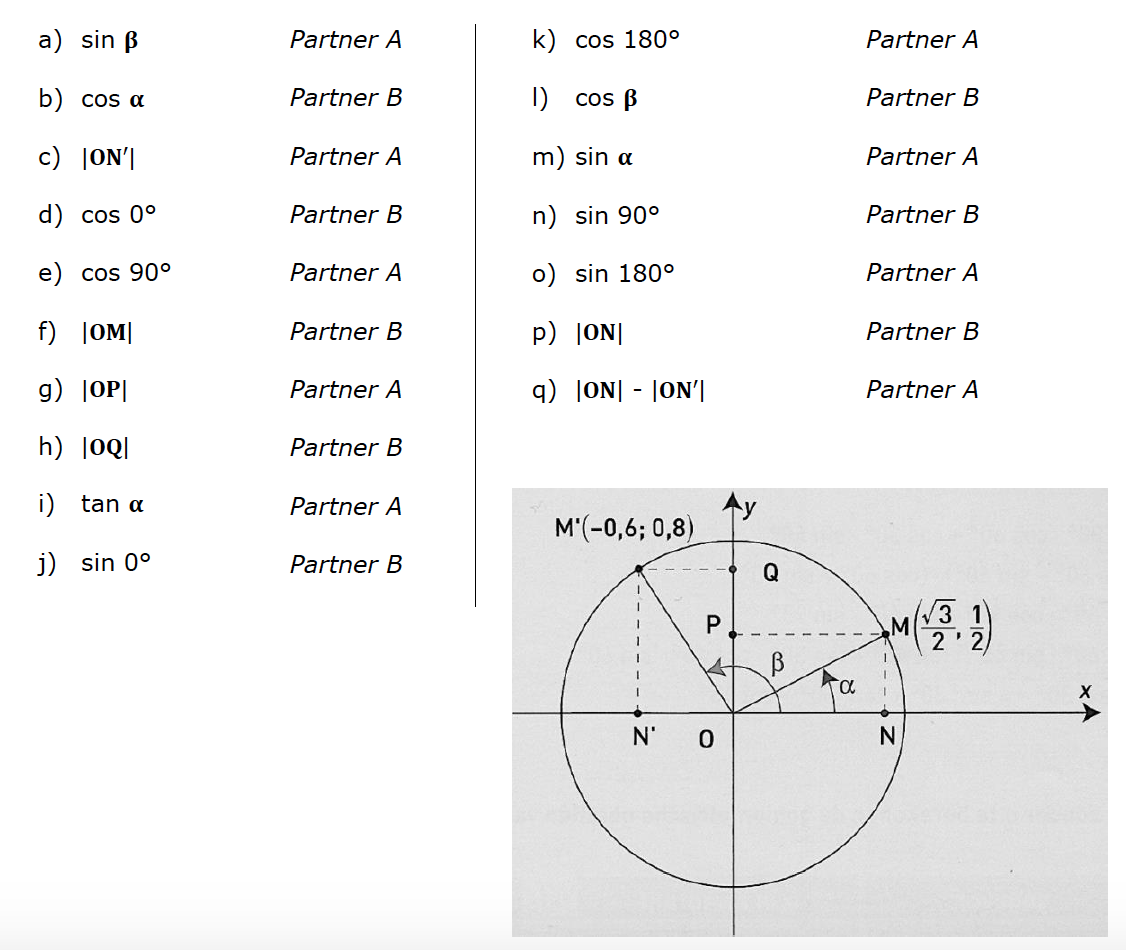 Dual coaching  
+ stand up – hand up – pair up:
Coöperatieve werkvormen
Quiz quiz trade
+ stand up – hand up – pair up:
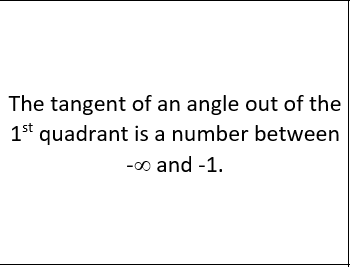 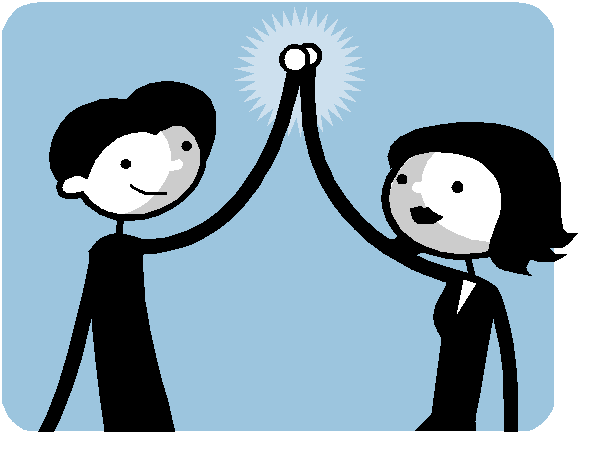 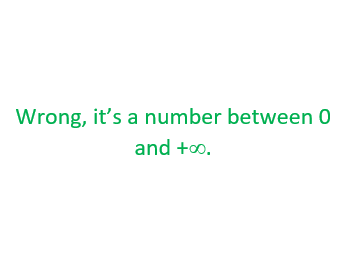 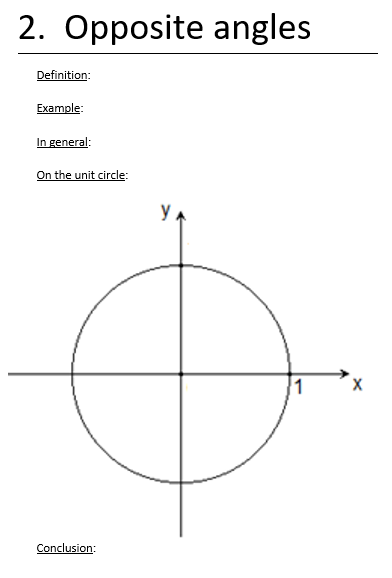 Coöperatieve werkvormen
Create a poster 
+ present to your classmates:
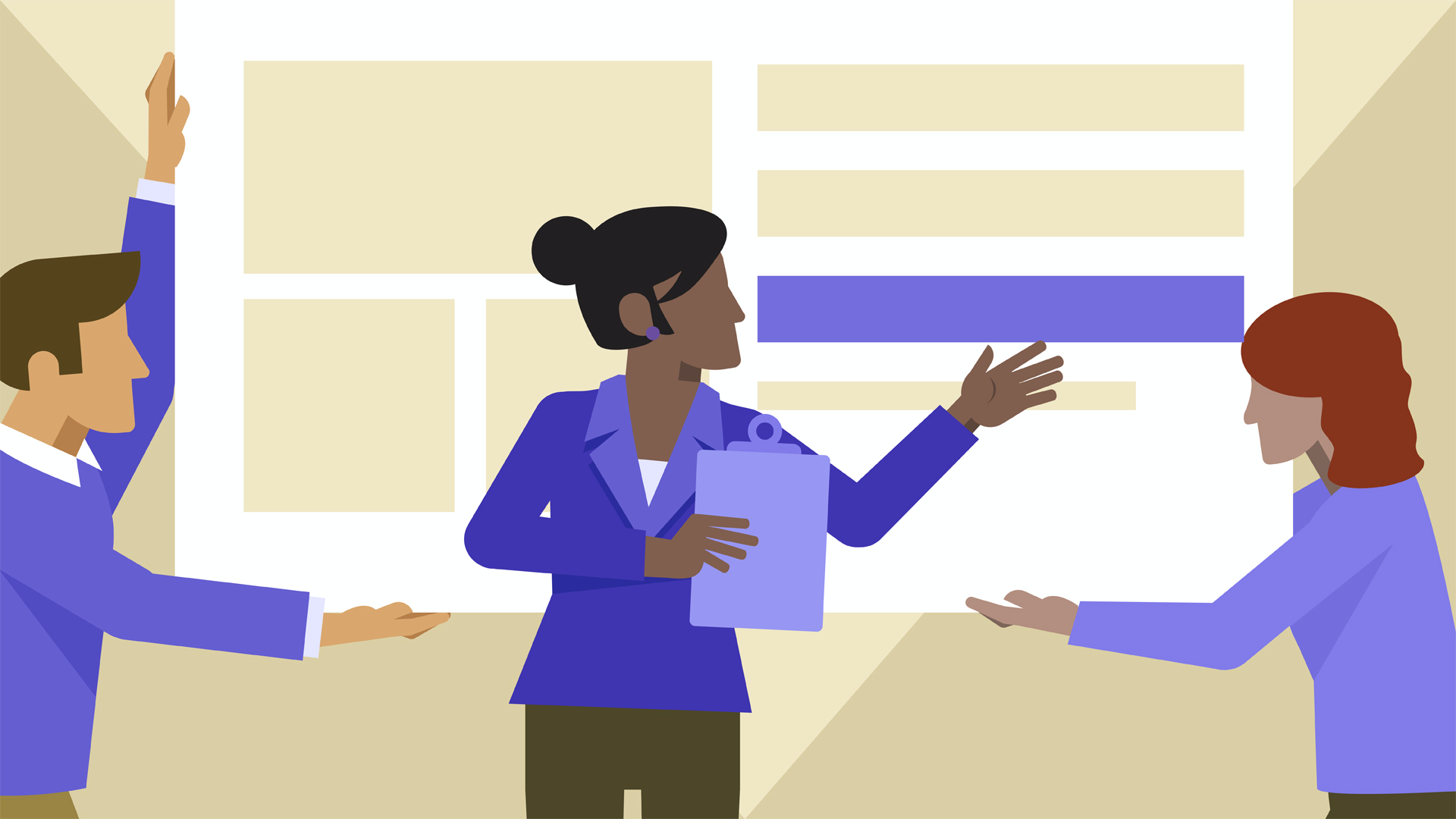 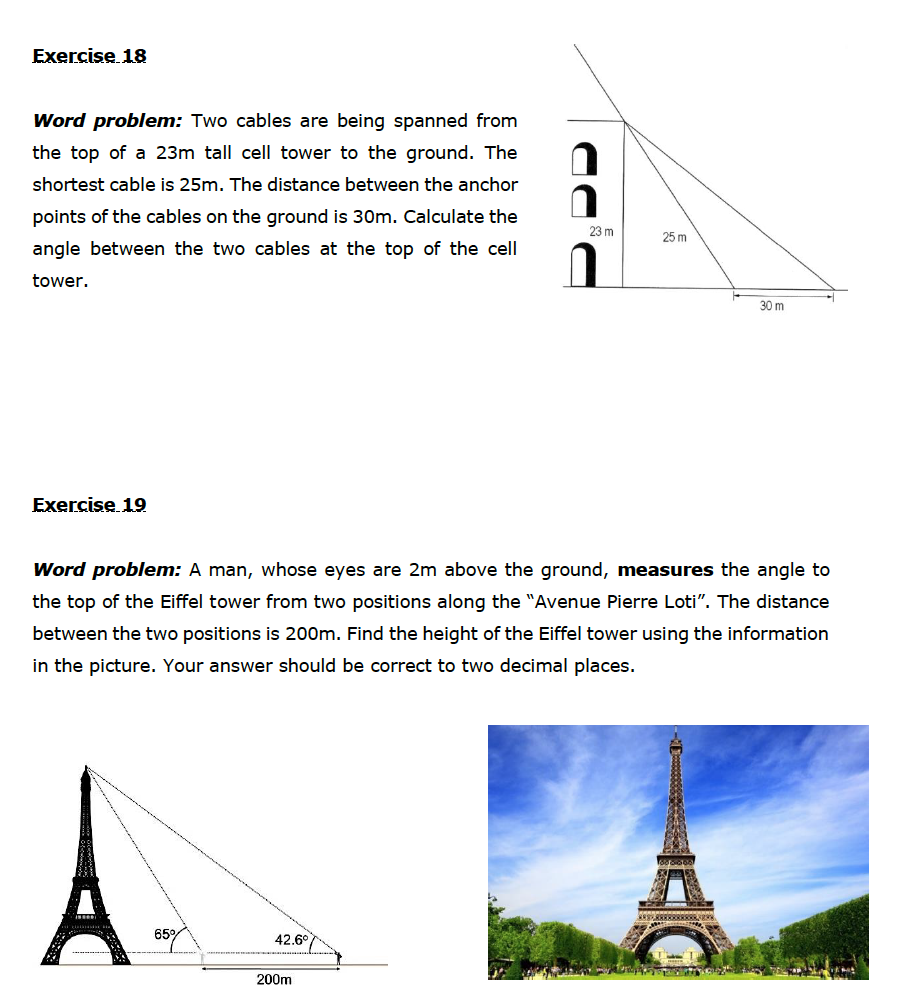 Coöperatieve werkvormen
Problems – problems:
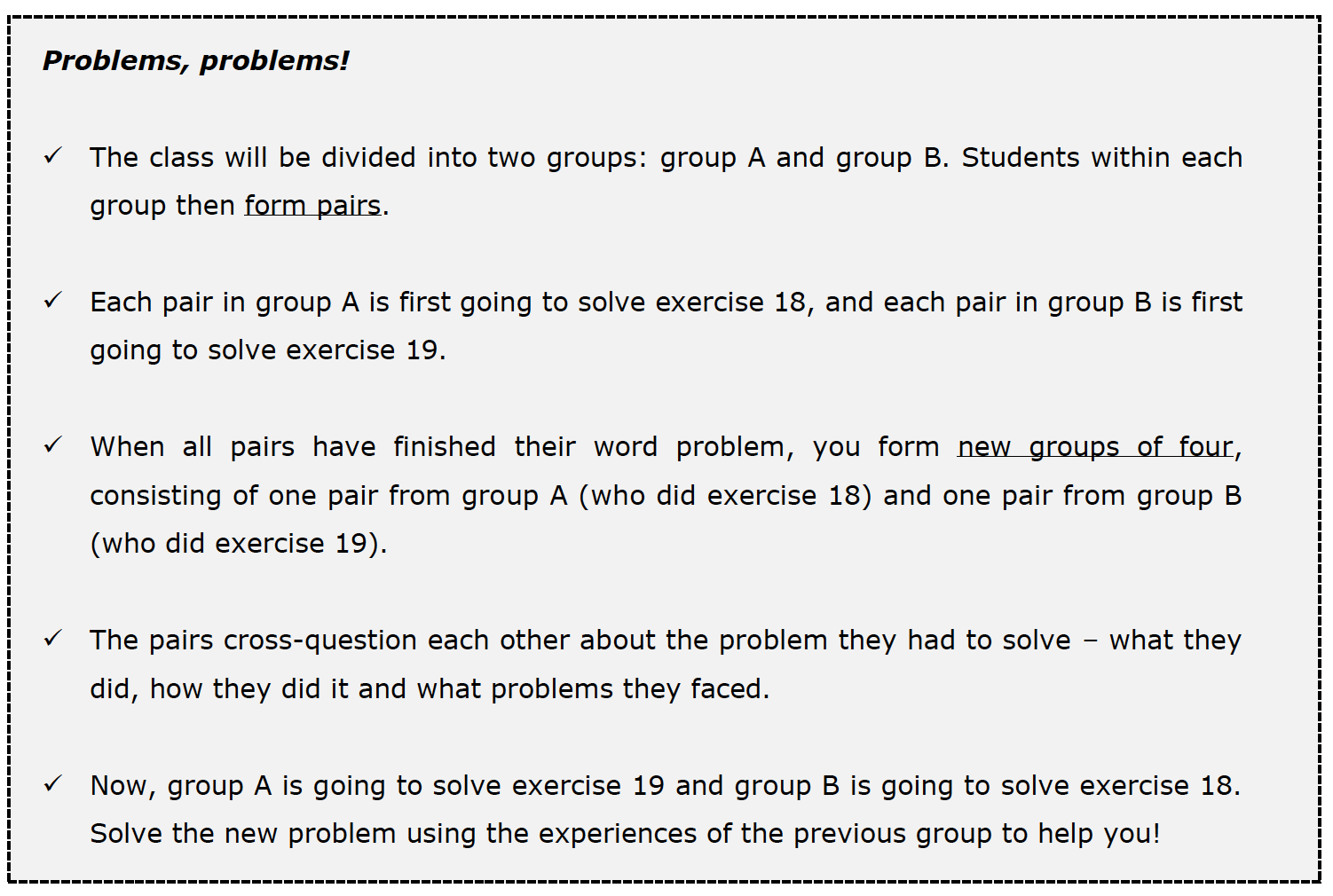 Online videomateriaal
Khan Academy:
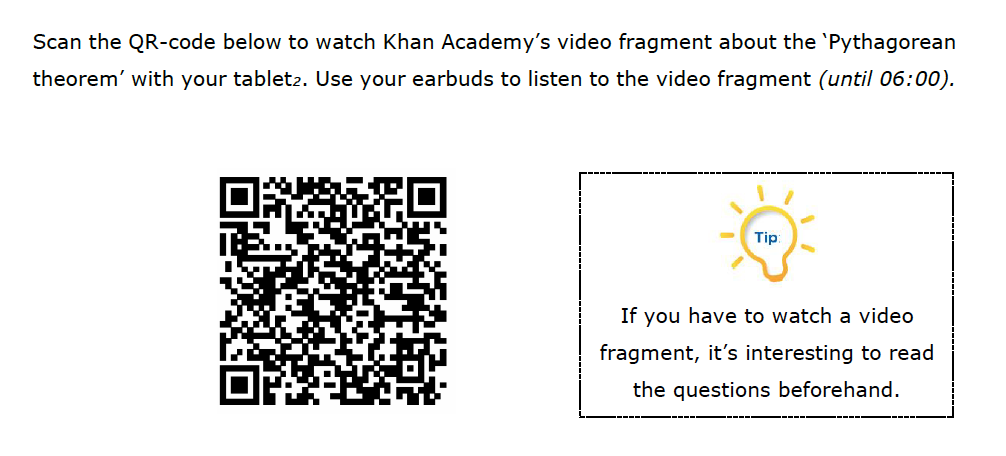 Online videomateriaal
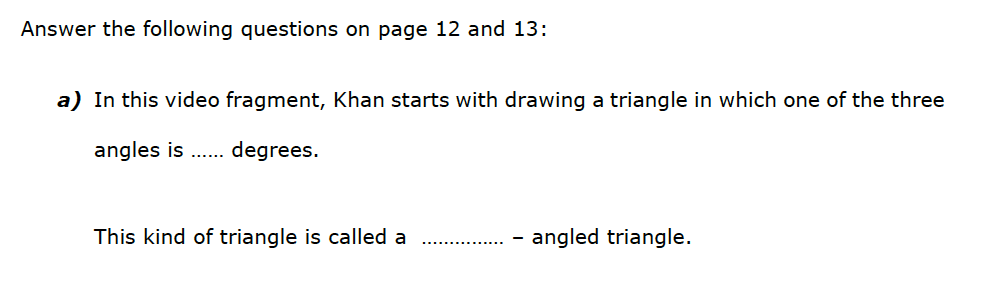 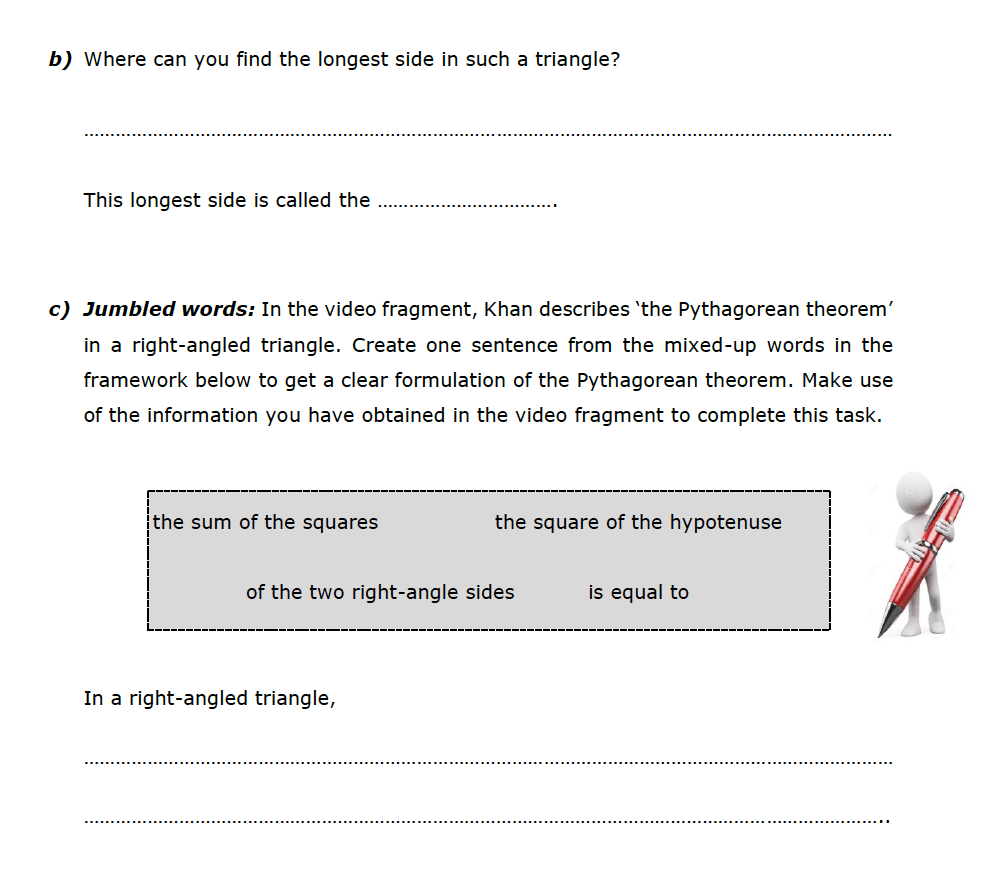 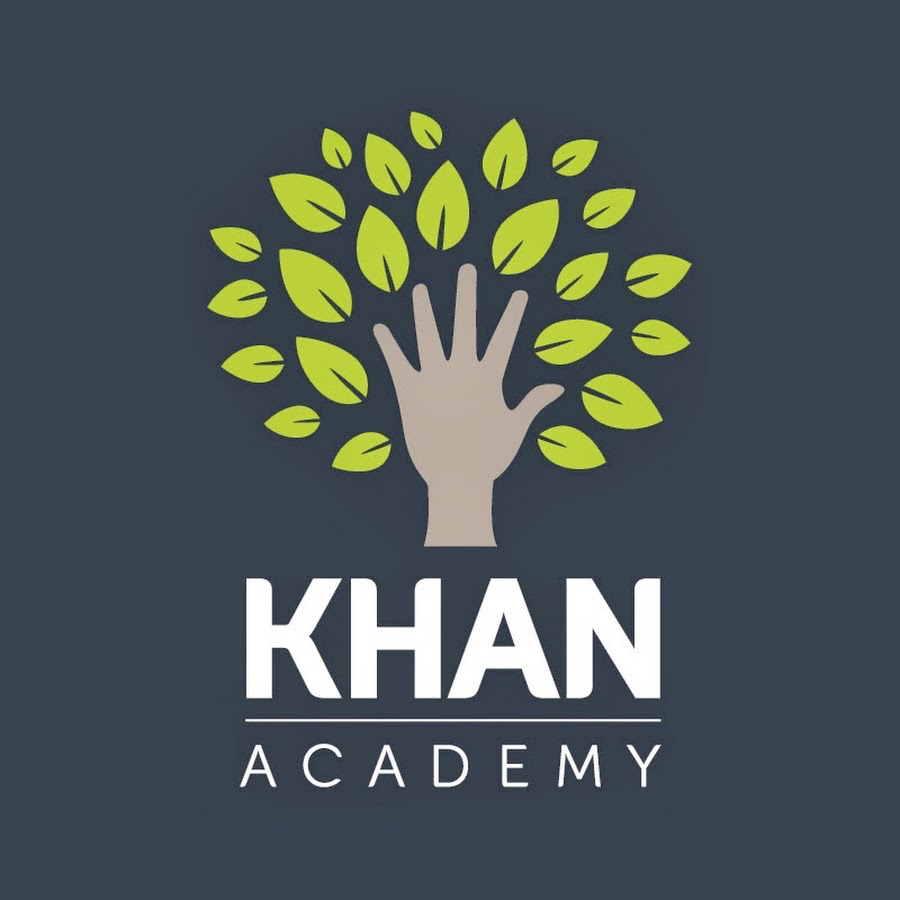 Online tekstmateriaal
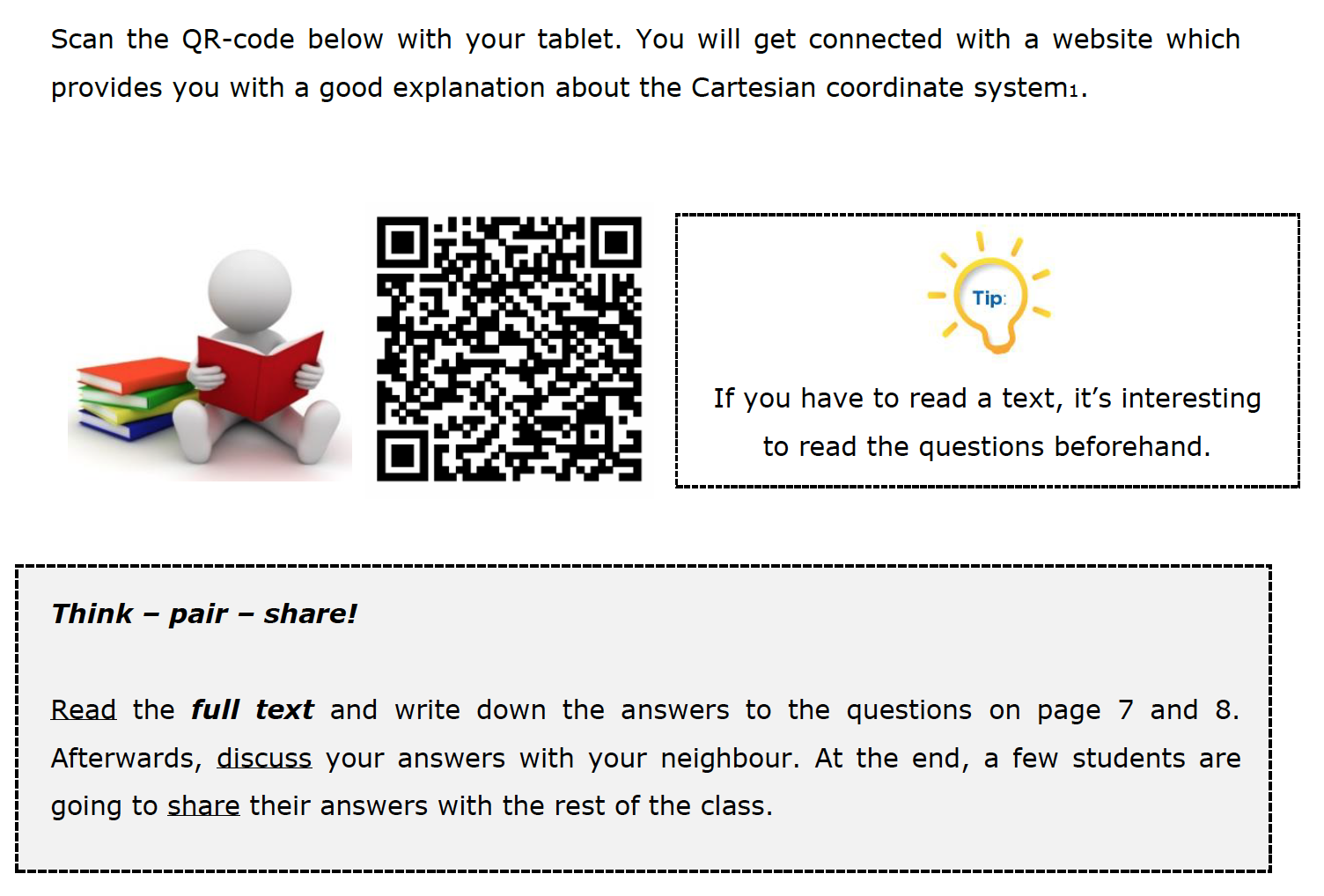 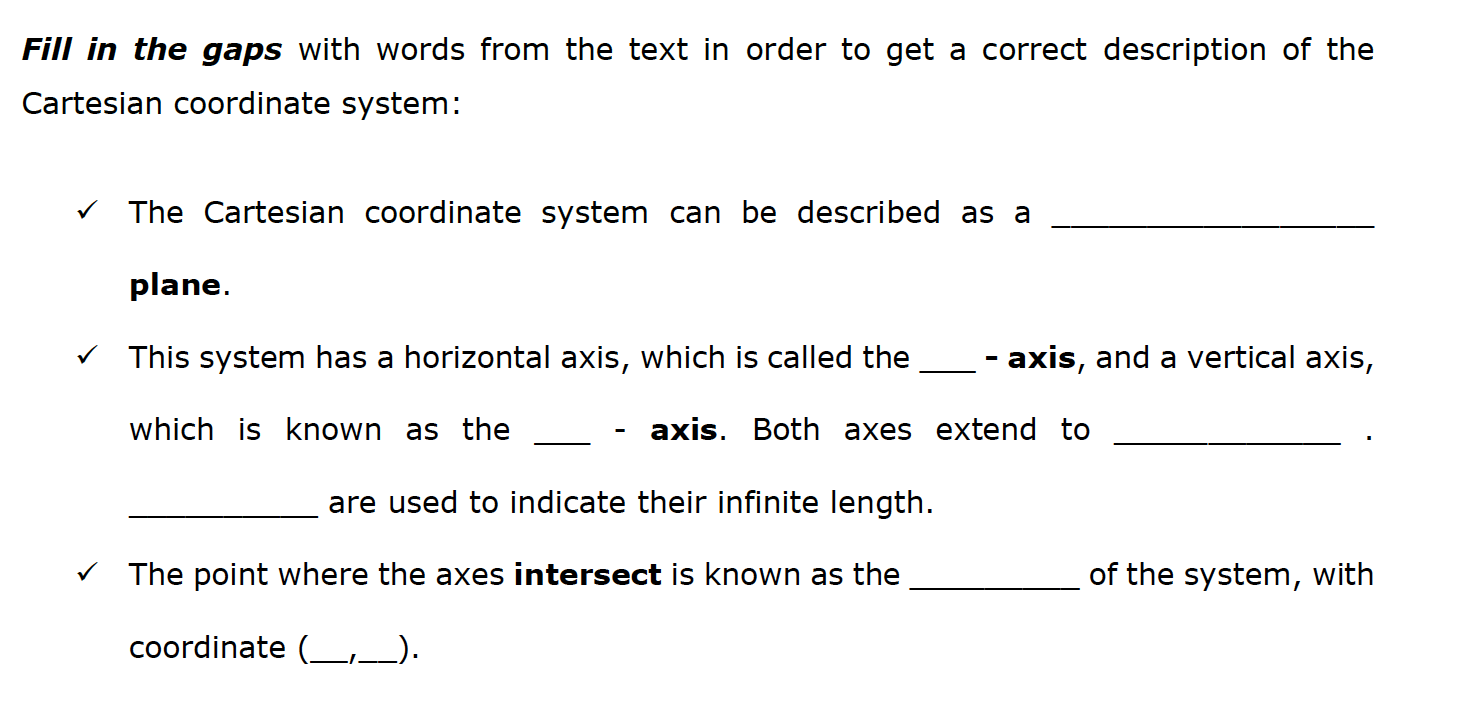 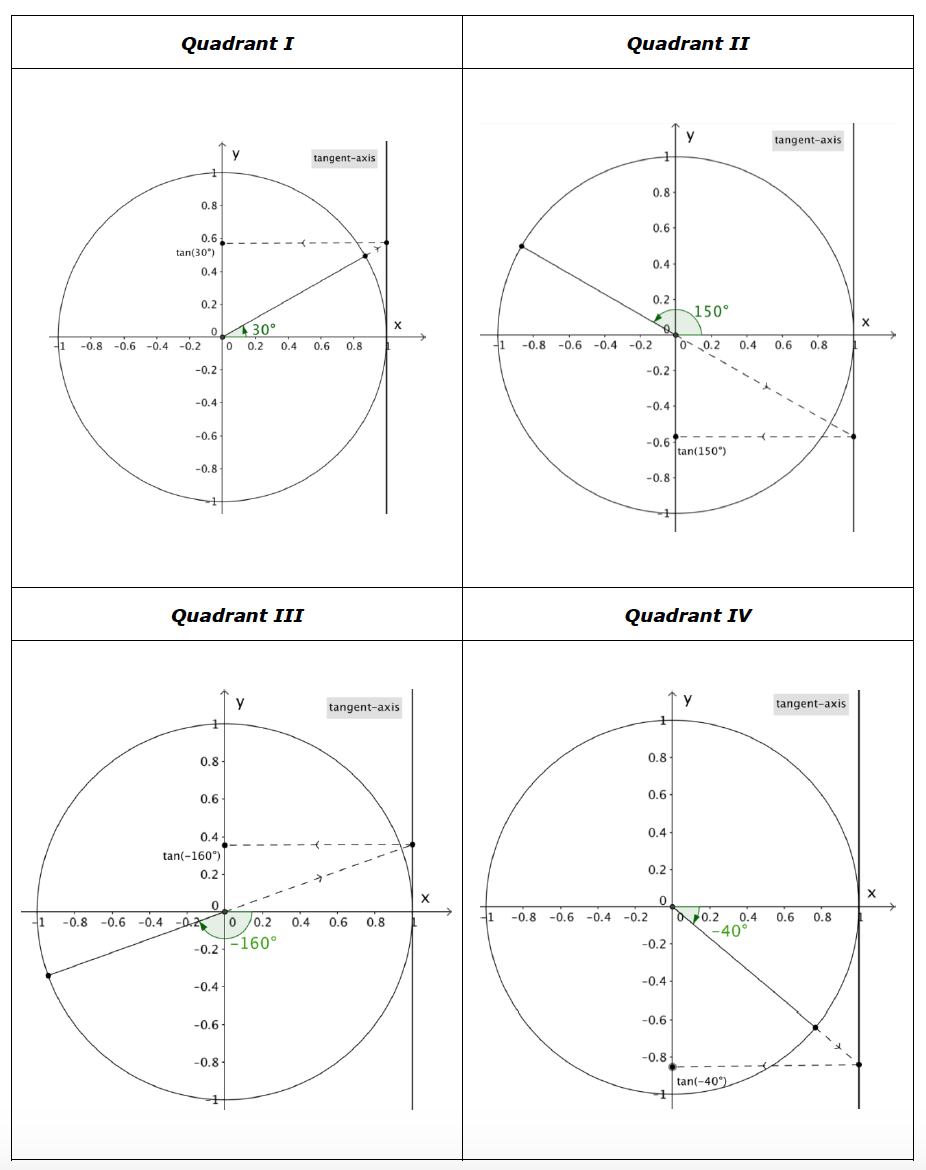 Een stappenplan uitleggen
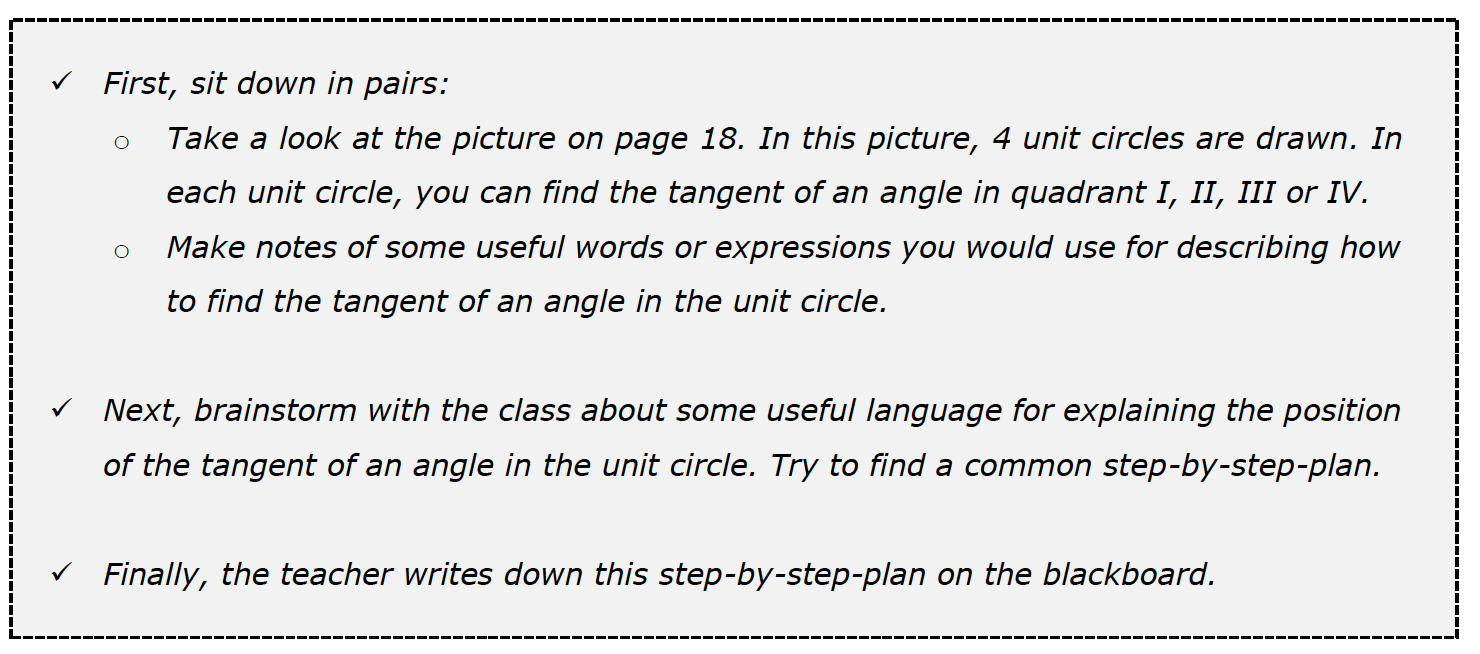 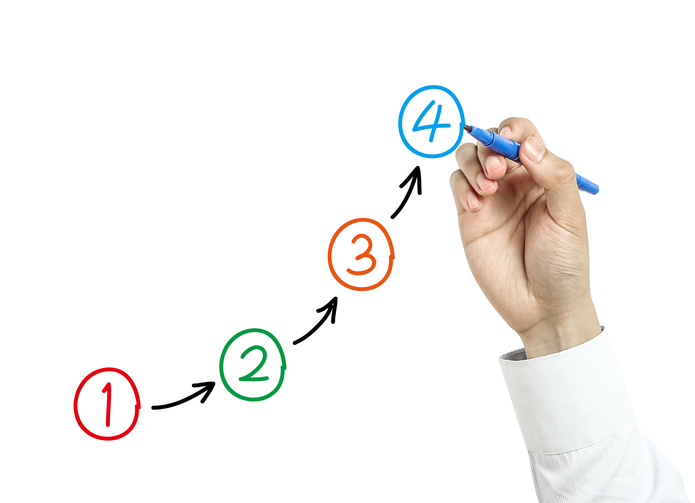 Het maken van mindmaps
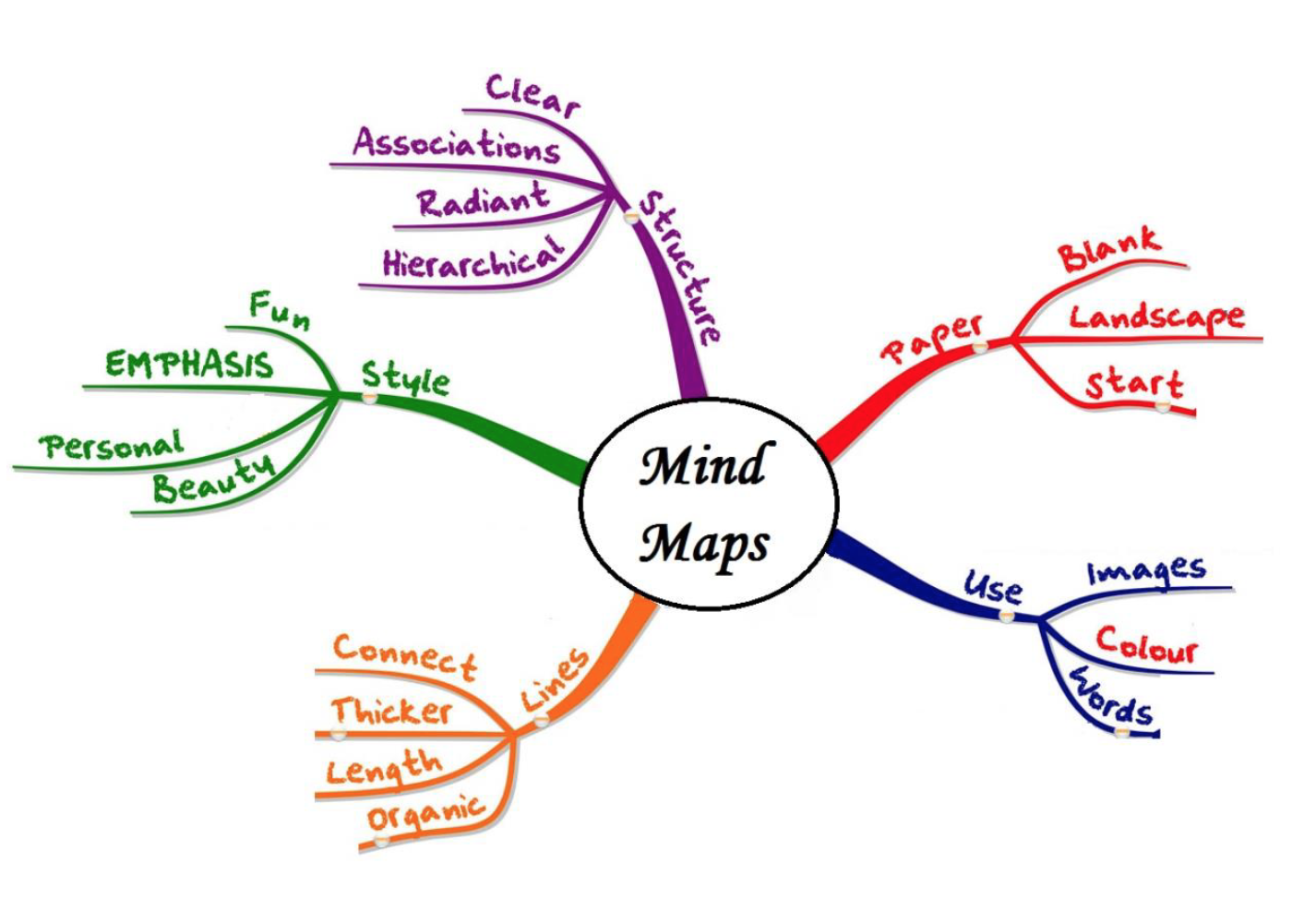 Kahootquiz
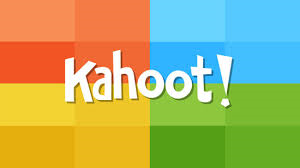 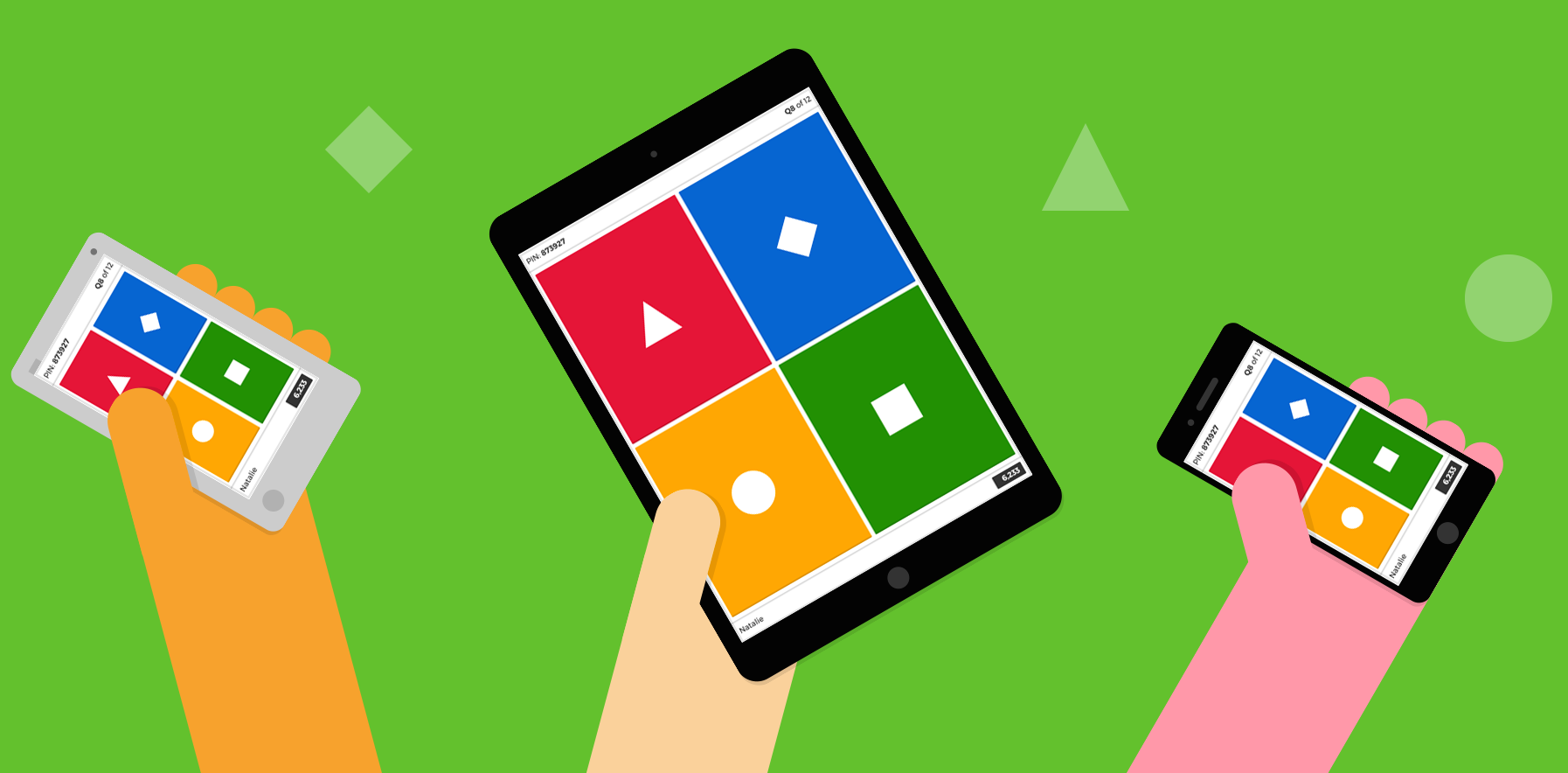 Waar zijn we trots op?Wat loopt minder?
Waar zijn we trots op? Wat loopt minder?
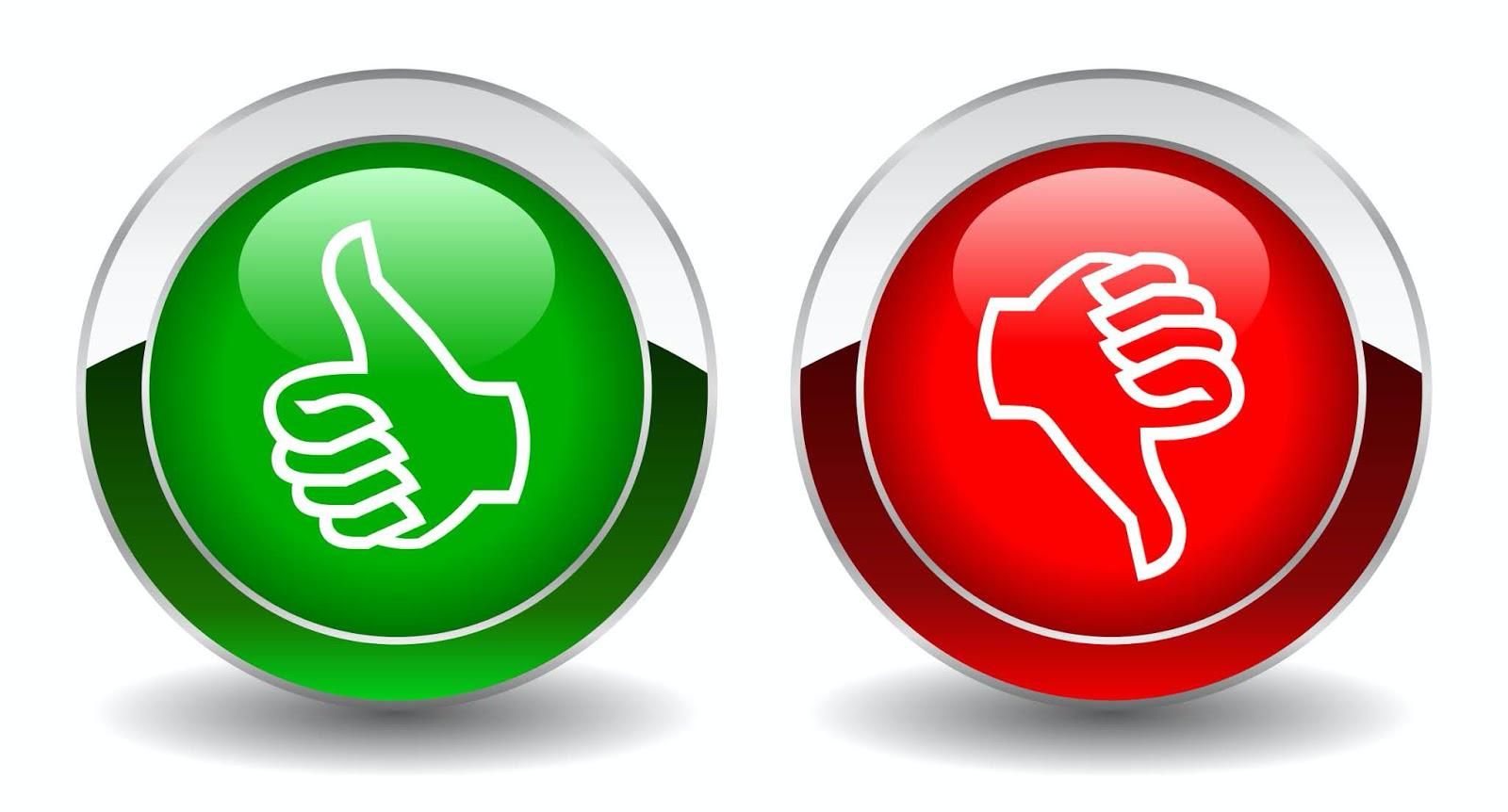 Omvang CLIL op SHD

Inspanning loont
Motivatie leerlingen

Evaluatie
Waar zijn we trots op? Wat loopt minder?
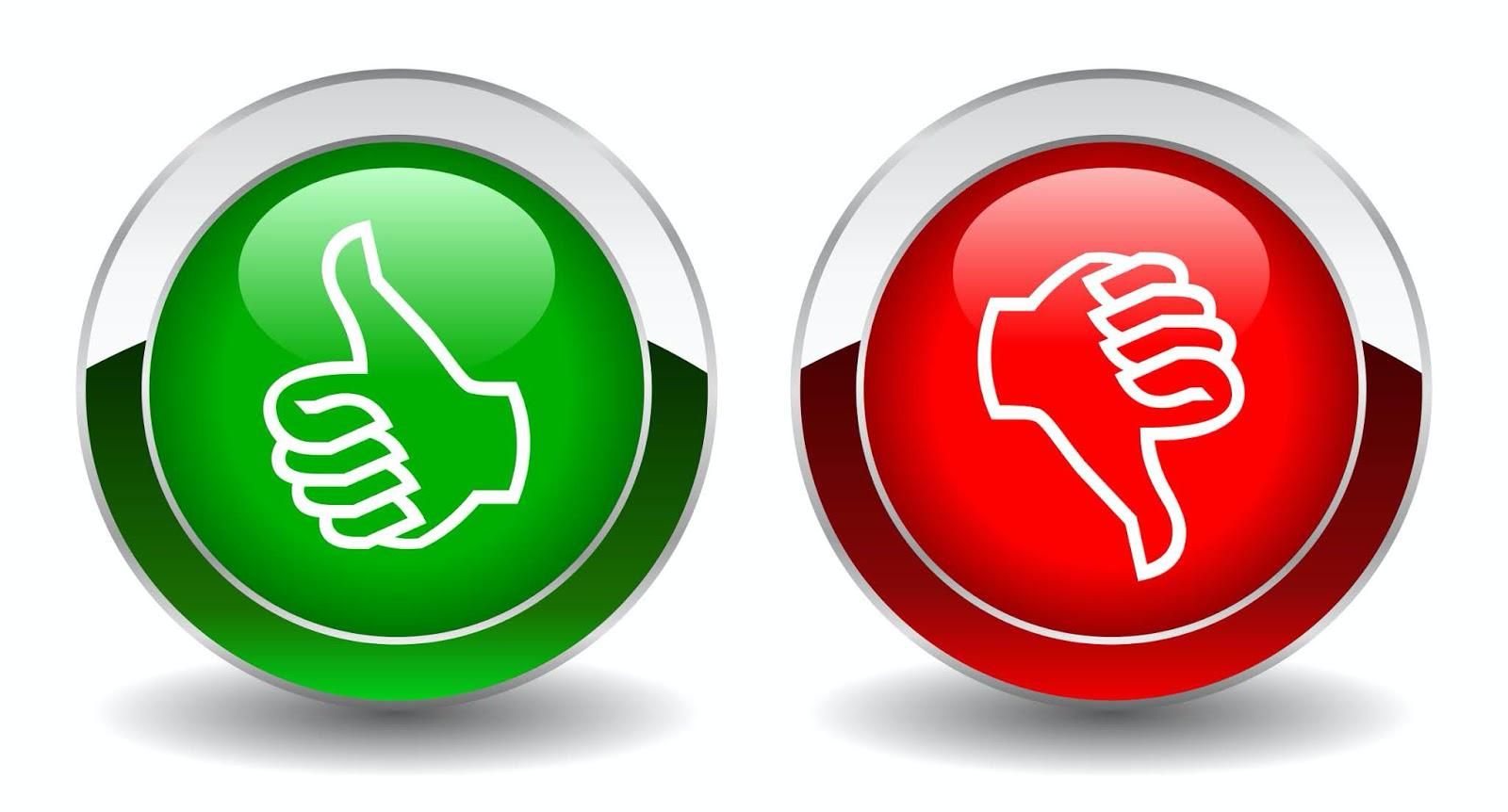 Omvang CLIL
Motivatie leerlingen
Niveau wiskunde
Spreken van Engels door de leerlingen
Evaluatie Engels
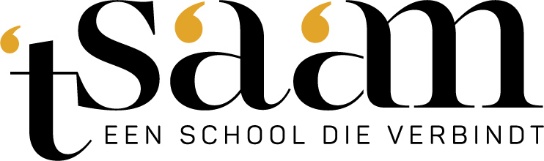 Tips uit praktijkervaring
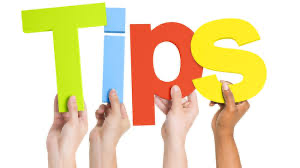 Tips & tricks
Niet teveel ineens willen, geef jezelf tijd!
Start het schooljaar in het Engels: minder spreekangst bij de lln.
Begin met een vragenrondje, evt via Slido, om de lln vragen te laten stellen i.v.m. CLIL en de methodiek.
Nascholing rond coöperatieve werkvormen (Kagan): kies enkele technieken uit die jou en je lln liggen.
Code-switching is een must!
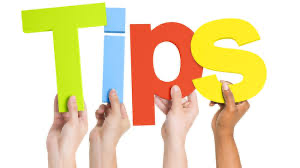 Tips & tricks
Geef een proefles op het einde van het vorig schooljaar, zodat de leerlingen al eens kennis maken met CLIL.
Werk met een groeilijn ivm de vreemde taal.
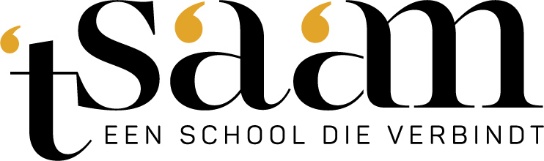 Waar kan je CLIL-materiaal vinden / inspiratie opdoen?
bronnen
Nascholingen rond o.a. coöperatieve werkvormen (Kagan – Art de Co).
Literatuur: CLIL activities (L. Dale, R. Tanner), Cooperative learning and mathematics (S. Kagan), CLIL for maths and science (G. Workman), Putting CLIL into practice (P. Ball, K. Kelly, J. Clegg), …  
Khan-academy.
Website www.clilmedia.com.
Netwerken!
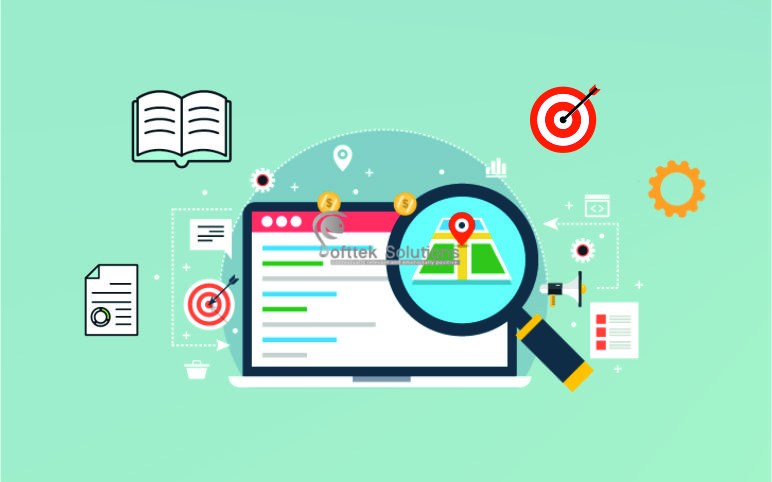 bronnen
Websites
https://www.mathsisfun.com/
https://wiskundeacademie.nl/
https://www.mathwords.com/
…

Andere:
Engelstalige handboeken
Oxford Mathematics Dictionary
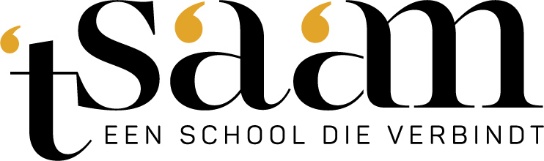 Uitwisselingsmoment
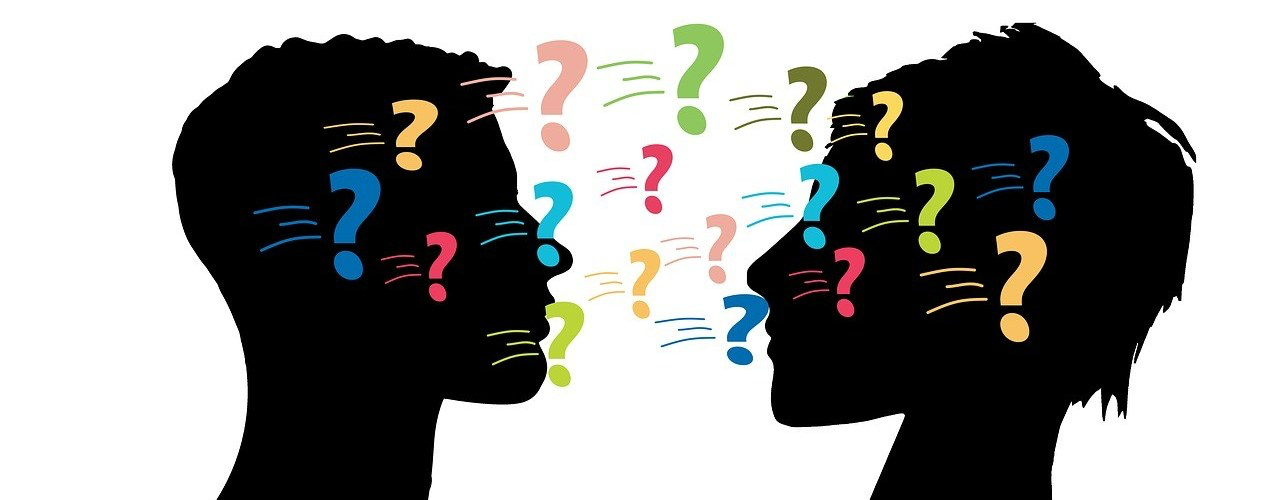 Netwerken: google forms
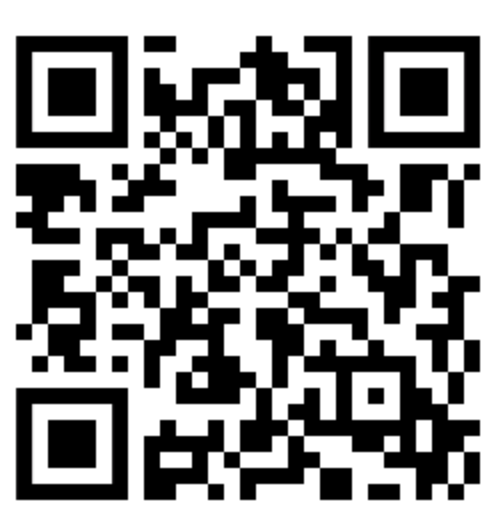